Metodologia della Comunicazione ScientificaMCS
Lezione 1
10/10/2019

Presentazione del corso
Comunicare diverse tipologie di informazione: l’esempio di JOVE
Logistica
Orari e appuntamenti
Iscrizione laboratorio
Modalità di esame
Strumenti
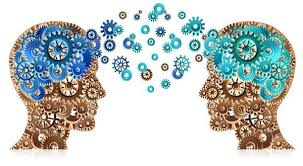 Scienze tecniche e psicologiche
2019-2020
al giorno d’oggi: video-articoli
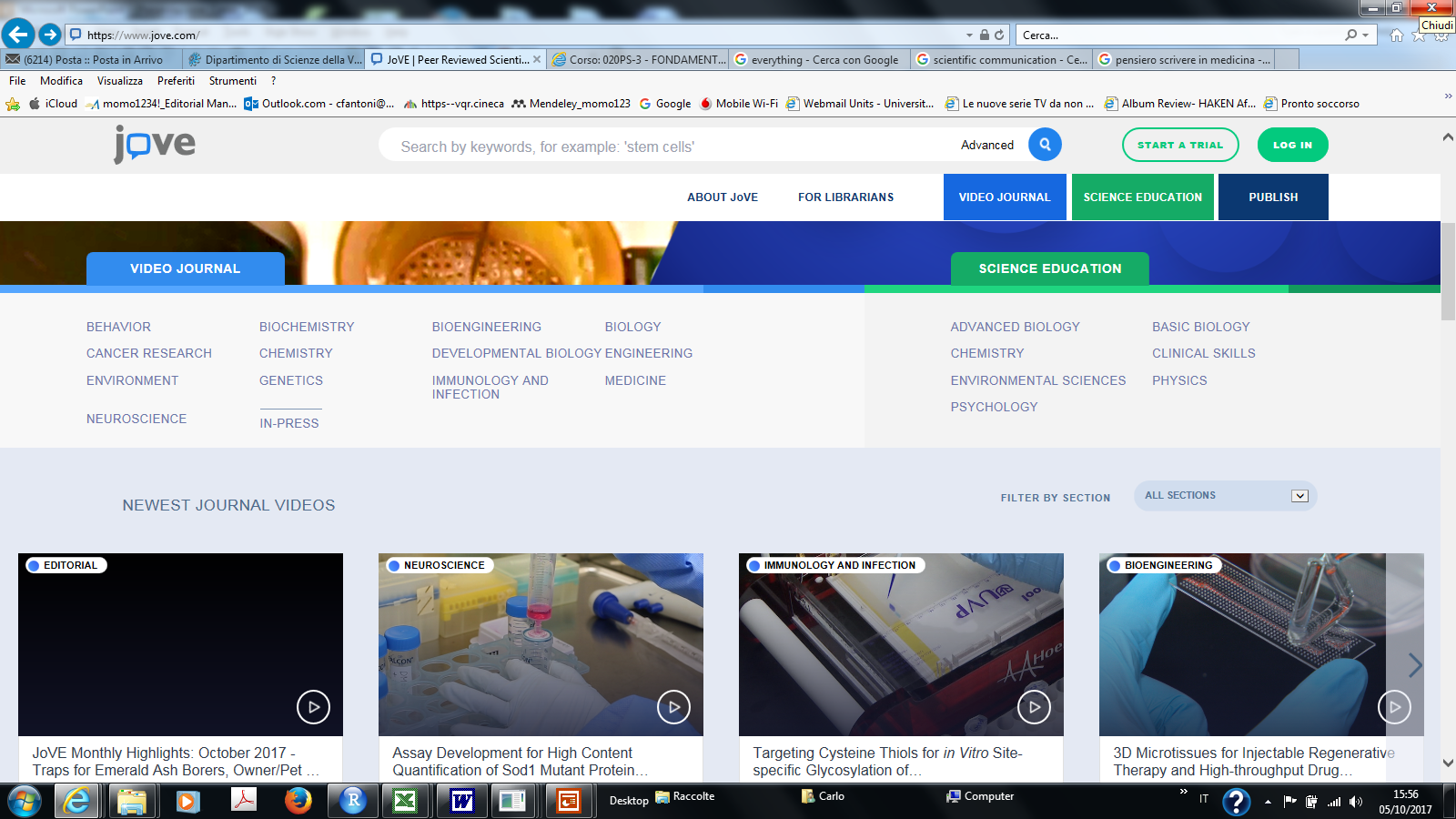 comunicare scienza significa sempre più trovare soluzioni ottimali atte ad integrare informazioni visive, orali e testuali
[Speaker Notes: La comunicazione della scienza si evolve e va di pari passo con tecnologia e quindi oggi assistiamo allo sviluppo di articoli non più su fogli di carta o cosa ma i video-articoli. Questo è un buon esempio di comunicazione efficace scientifica perché essa significa sempre di più saper …… integrazione multisensoriale e multiformato. Vi facciamo subito vedere un esempio.]
comunicazione orale
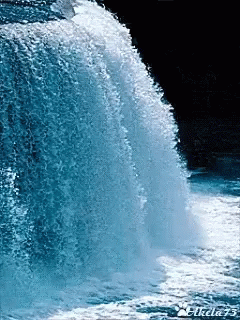 flusso
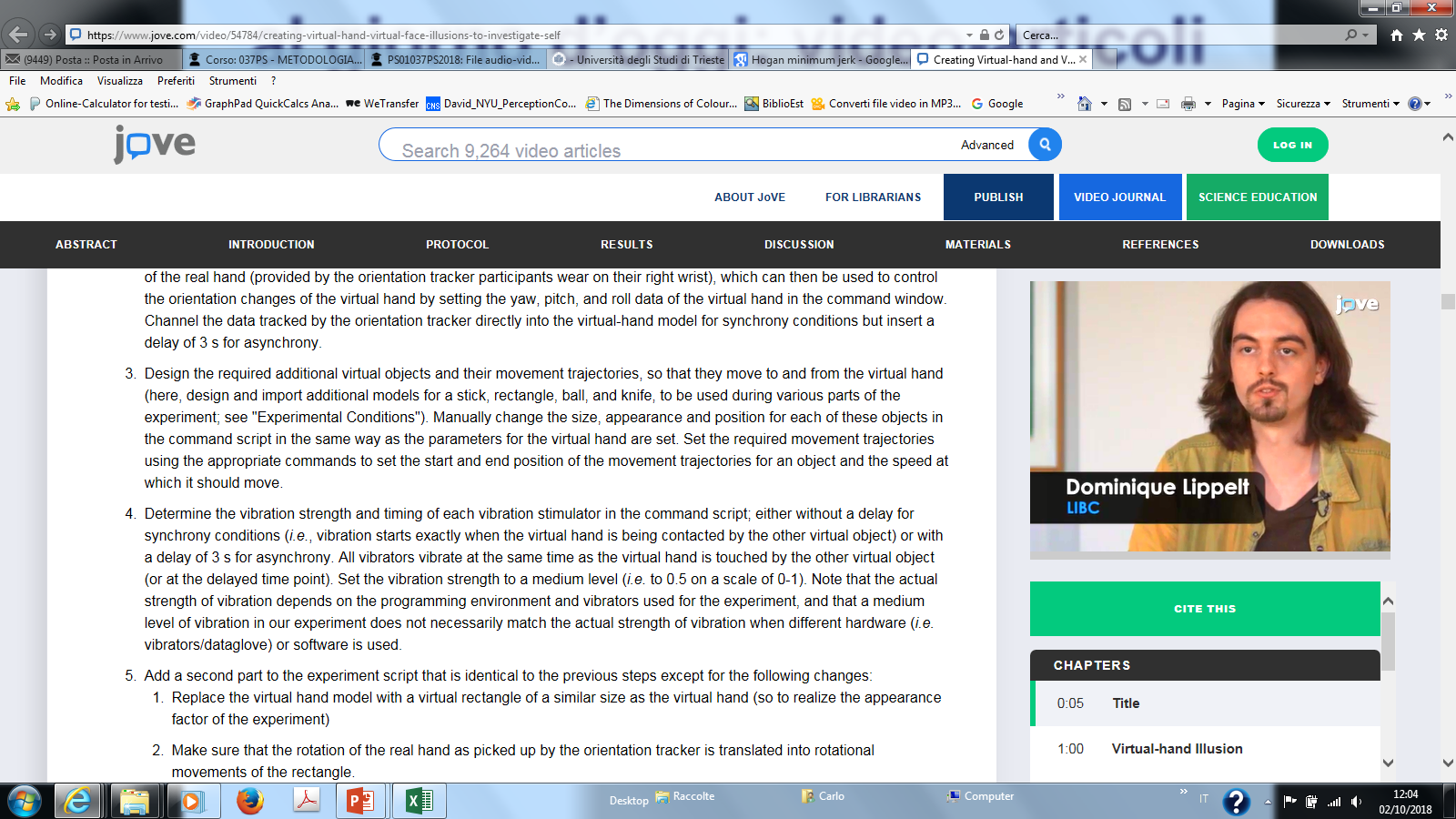 informazione testuale
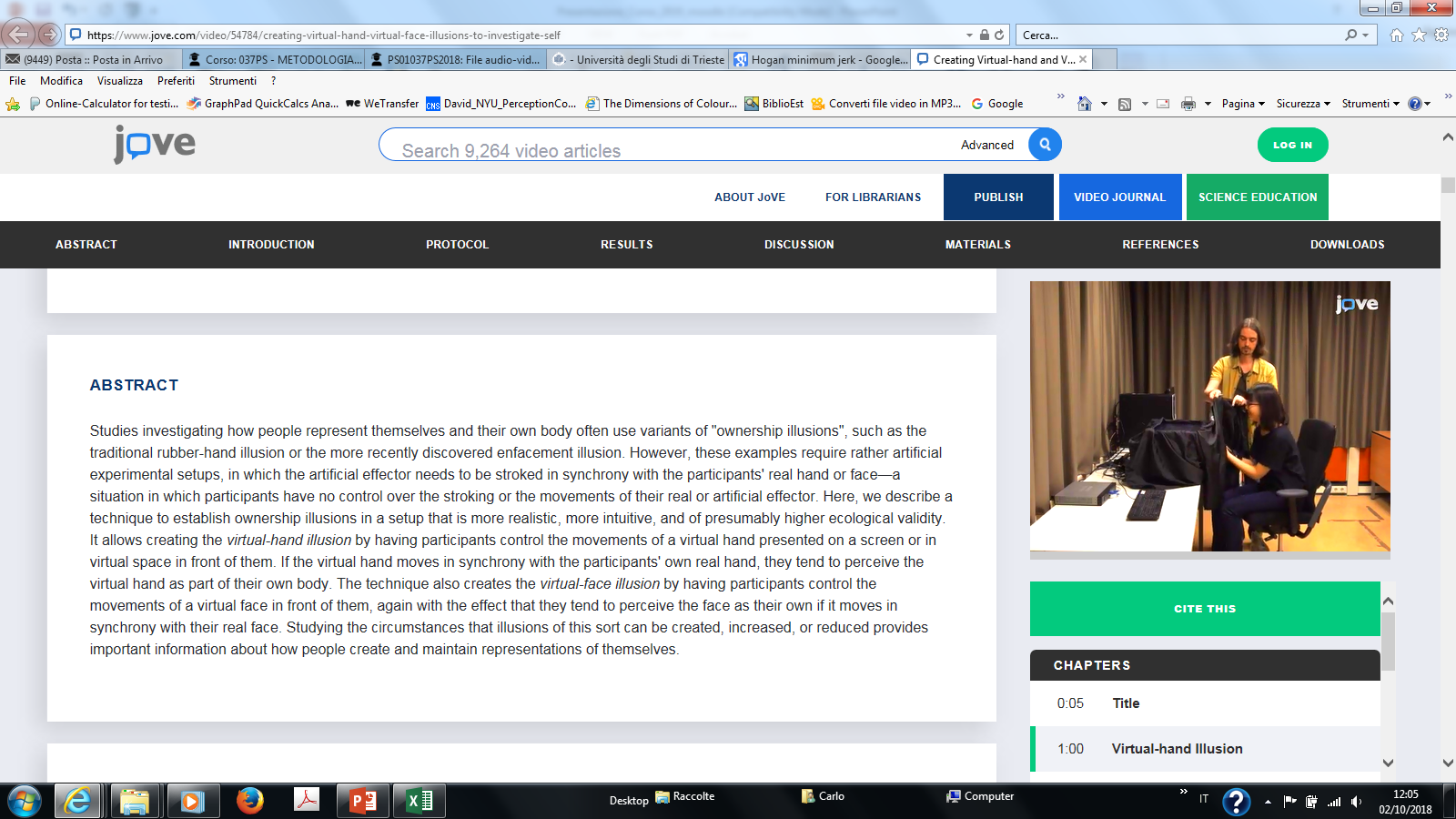 visualizzazione grafica
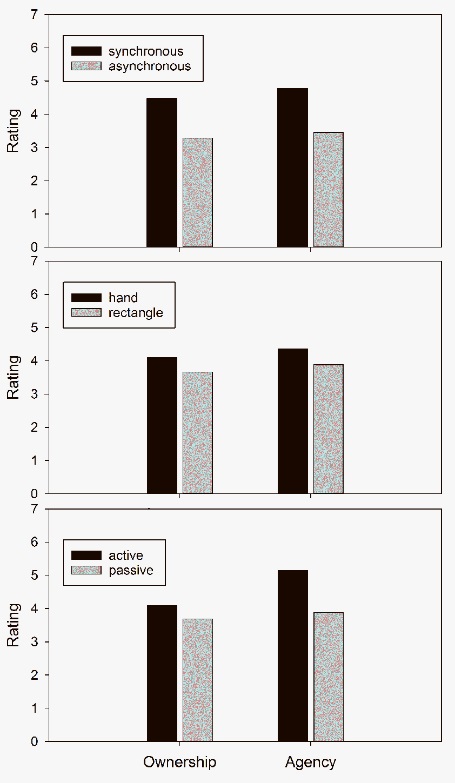 sguardo critico:
riconoscere gli errori
[Speaker Notes: Schema corporeo integra feticci virtuali se informazione visiva e cinestetica sono congruenti e sincronizzate. 

Signore che parla e presenta oralmente le informazioni, accompagnato da testo scientifico compost da struttura standard di articolo scientifico. Breve summary, etc…. E risultati dove chi la fa da leone sono i dati e la loro visualizzazione.

The results were the same for ownership and agency. As indicated in Figure 2, perceived ownership and agency were stronger if real and virtual hand moved in synchrony [F(1,43) = 48.35; p < 0.001; and F(1,43) = 54.64; p < 0.001; for ownership and agency, respectively], if the virtual effector was a hand than if it was a rectangle [F(1,43)=14.85; p < 0.001; and F(1,43) = 6.94; p < 0.02], and if the participant was active rather than passive [F(1,43) = 9.32; p < 0.005; and F(1,43) = 79.60; p < 0.001]. The synchrony effect replicates the standard virtual-hand illusion.

Attenzione tuttavia che quando comunichiamo dobbiamo sempre comunicarea tutti i livelli e modalità non solo in maniera efficace ma anche corretta. Imparare a comunicare significherà anche imparare a guardare con occhio critico ciò che cè nel testo, ossia che lo Schema corporeo integra feticci virtuali se informazione visiva e cinestetica sono sincronizzate ma non quando asincrone. Sulla base del risultato grafico illustrato da questi autori potreste buttarvi nel fuoco per sostenere questa affermazione? No, mancano le barre di errore…..]
informazione scientifica
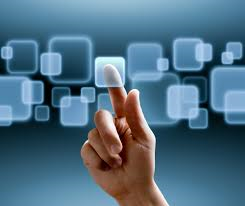 multimodale
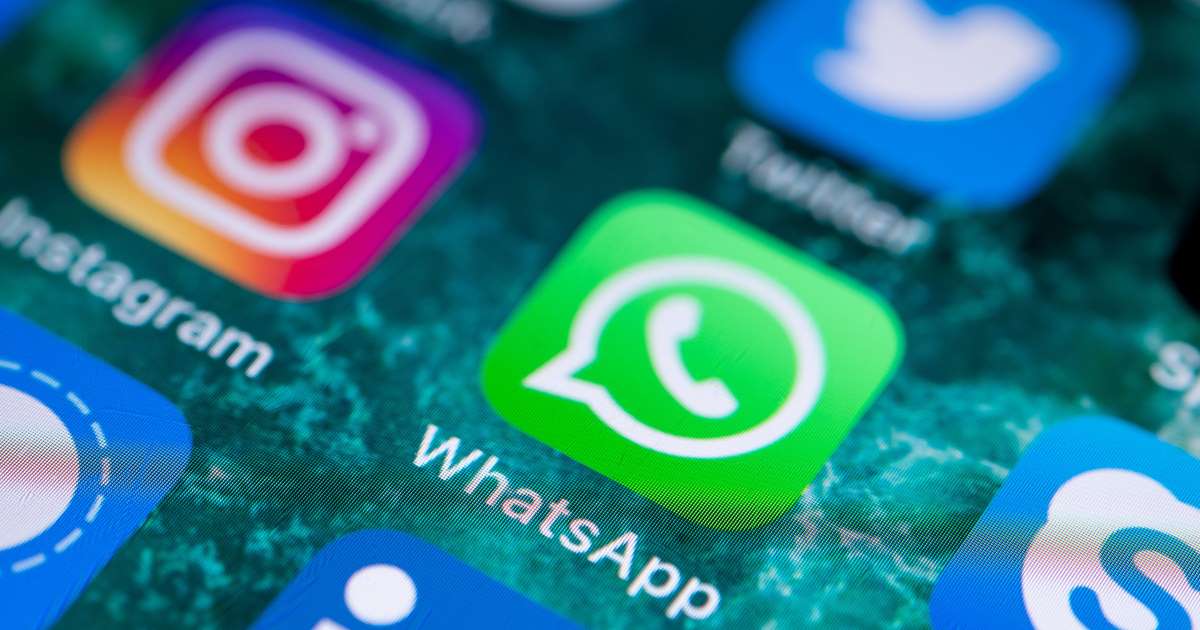 multiformato
[Speaker Notes: Multimodalità, stratificazione ed integrazione di informazioni in diversi formati (simbolici e non)]
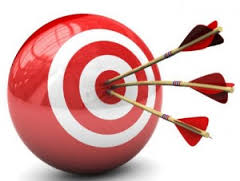 obiettivi generali
4° descrittore di Dublino - communication skills
acquisizione di conoscenze sugli standard internazionali per comunicare in maniera ottimale (linee guida di presentazione) informazioni visive (dati) e testuali (testi) in ambito psicologico
miglioramento dell’efficacia della comunicazione scientifica - orale, testuale e visiva – 
supporto alla preparazione dell’ elaborato finale per la laurea triennale
[Speaker Notes: Tra gli altri che vi vengono forniti in generale come capacità di apprendimento, autonomia di giudizio e capacità di applicare conoscenza]
da questo anno …  
subito informati sul sito di STP
https://www.biologia.units.it/pagine/94/Informazioni-sullelaborato-finale-e-le-lauree
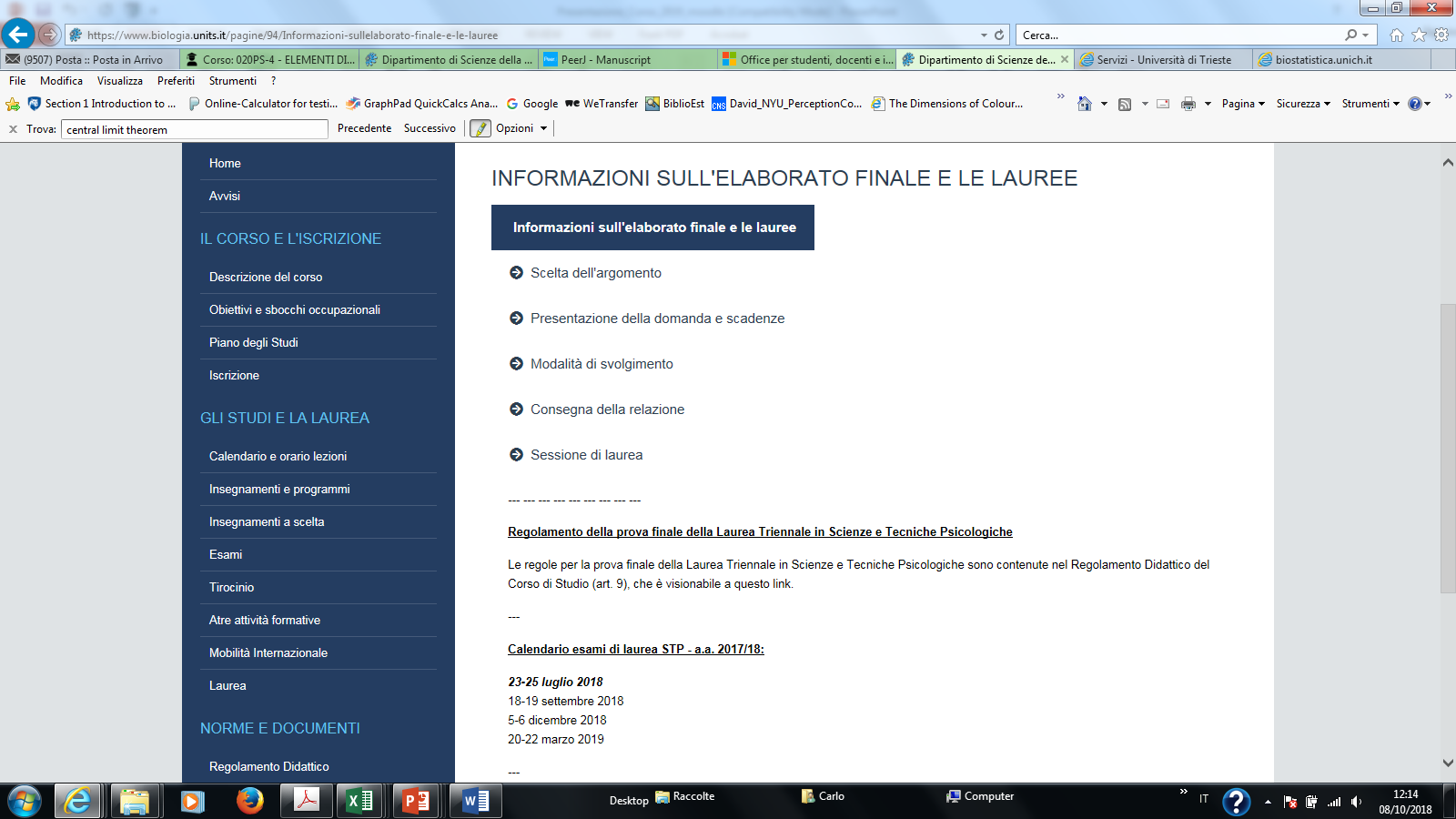 per arrivare così a fine laurea
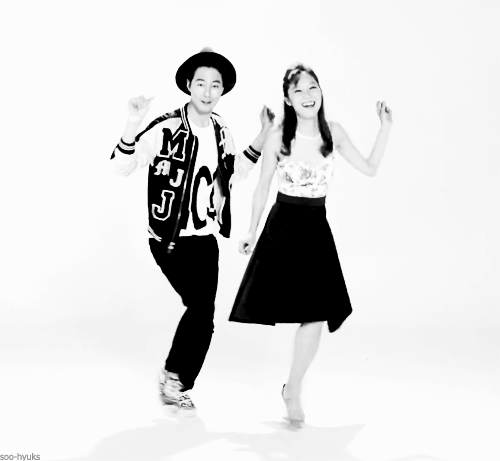 modalità
Laboratorio di conoscenza
Condivisione di uno spazio Moodle in cui depositeremo i materiali del corso (slide interattive, esercizi, link)
Lezioni di natura pratica
Molto lavoro di gruppo anche se verrà valutata la performance individuale!
Consigli:
Seguite le lezioni in maniera più regolare e continua possibile
Esercitarsi durante il corso
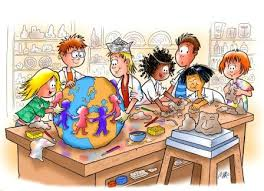 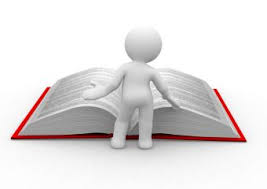 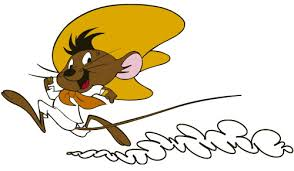 Questo anno subito disponibili on line
materiali didattici
programma dettagliato 
modalità di esame con esempio  
orari gruppi laboratori
un Forum MCS per voi studenti
dove?
sul sito web del corso di MCS piattaforma Moodle 2 di ateneo
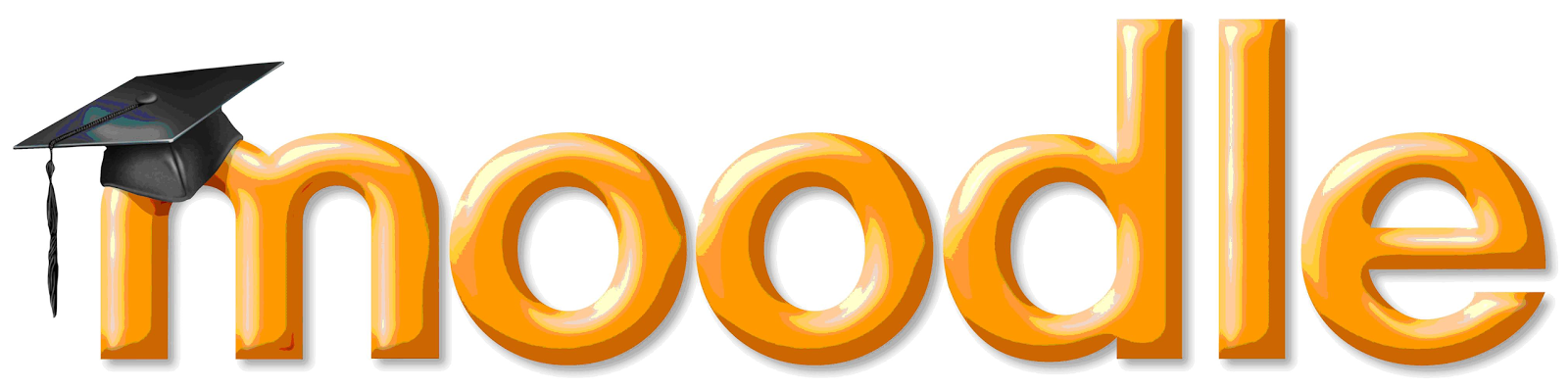 come?
Materiali in più (audio)
rispetto allo studente standard
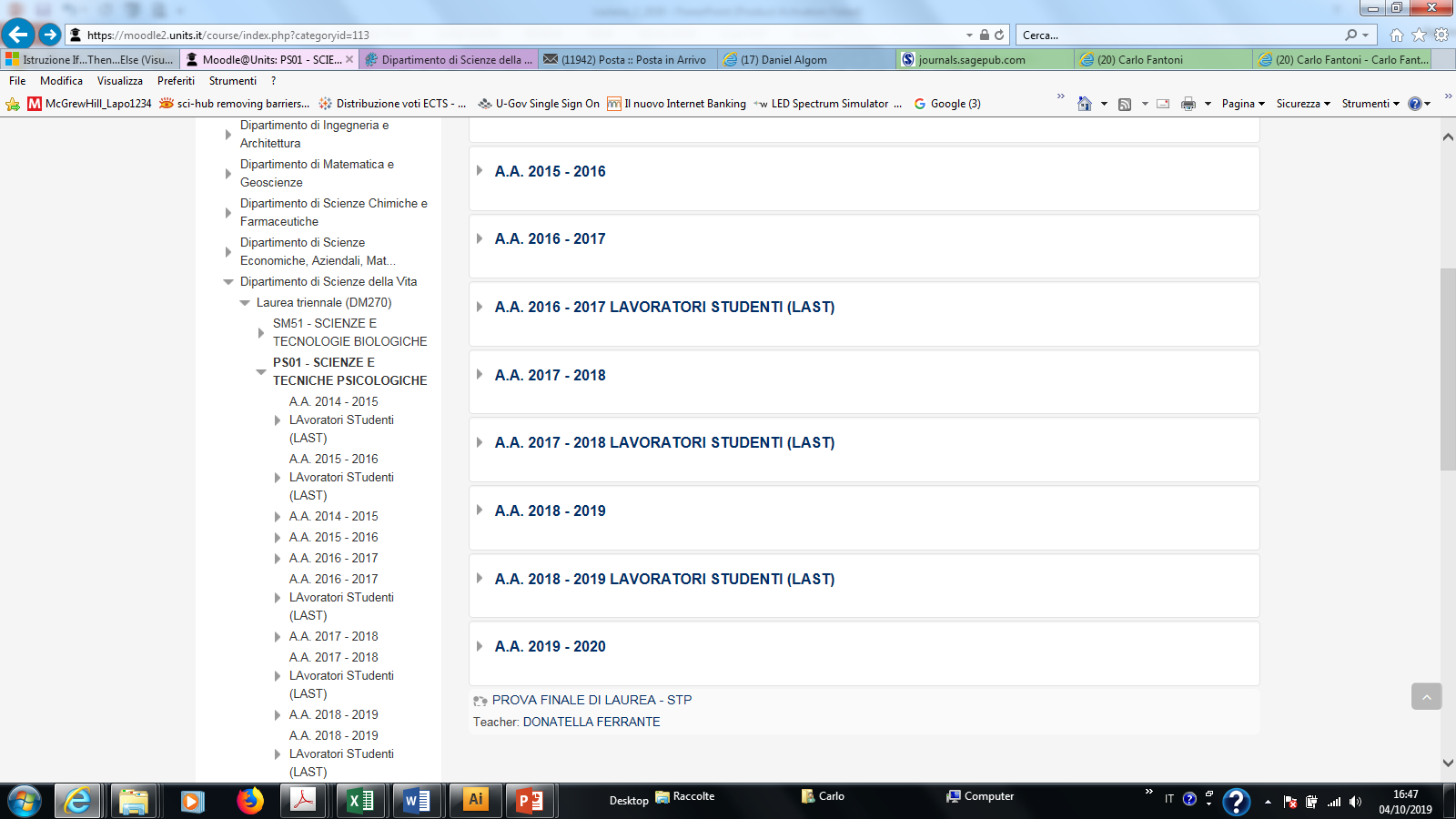 come?
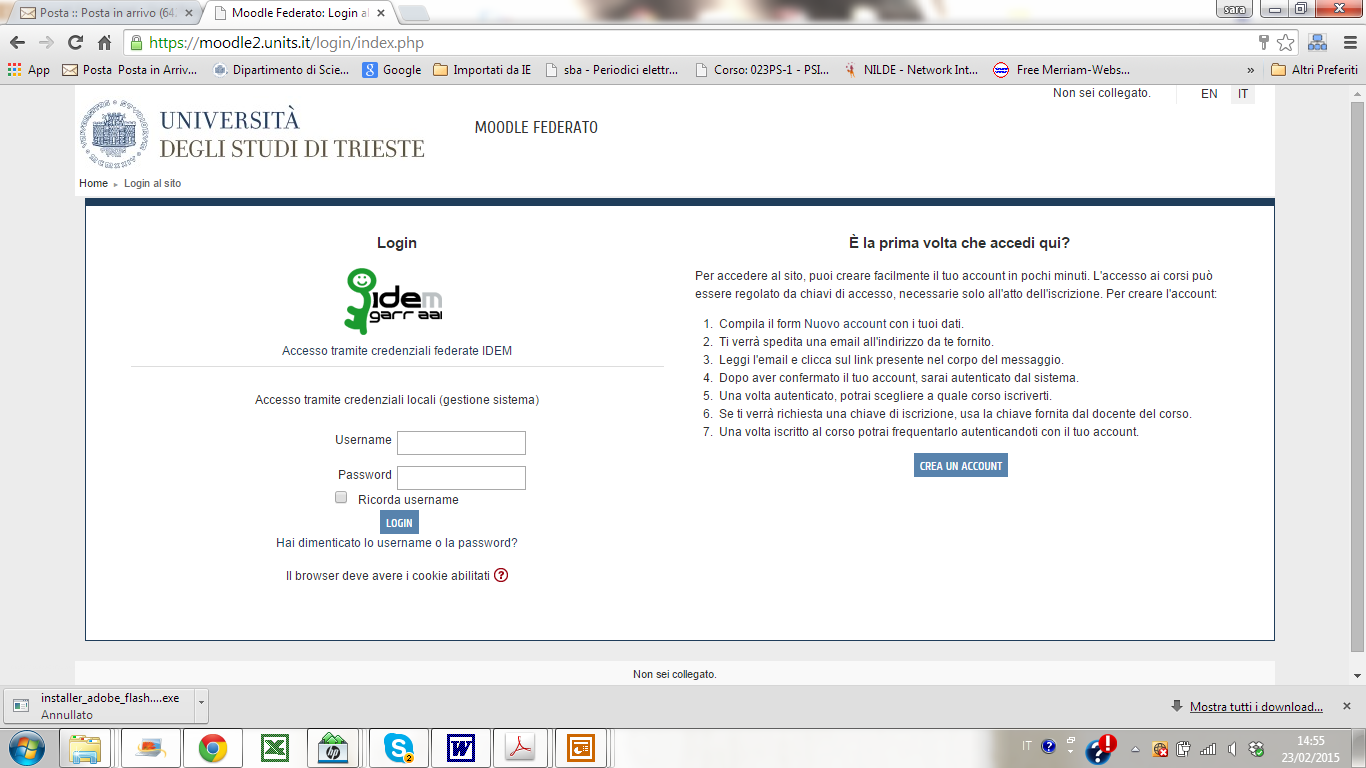 Se iscrizione Spontanea Studenti
inserite USER ID e PASSWORD
Stesse che usate per Esse3
https://moodle2.units.it/course/view.php?id=3345
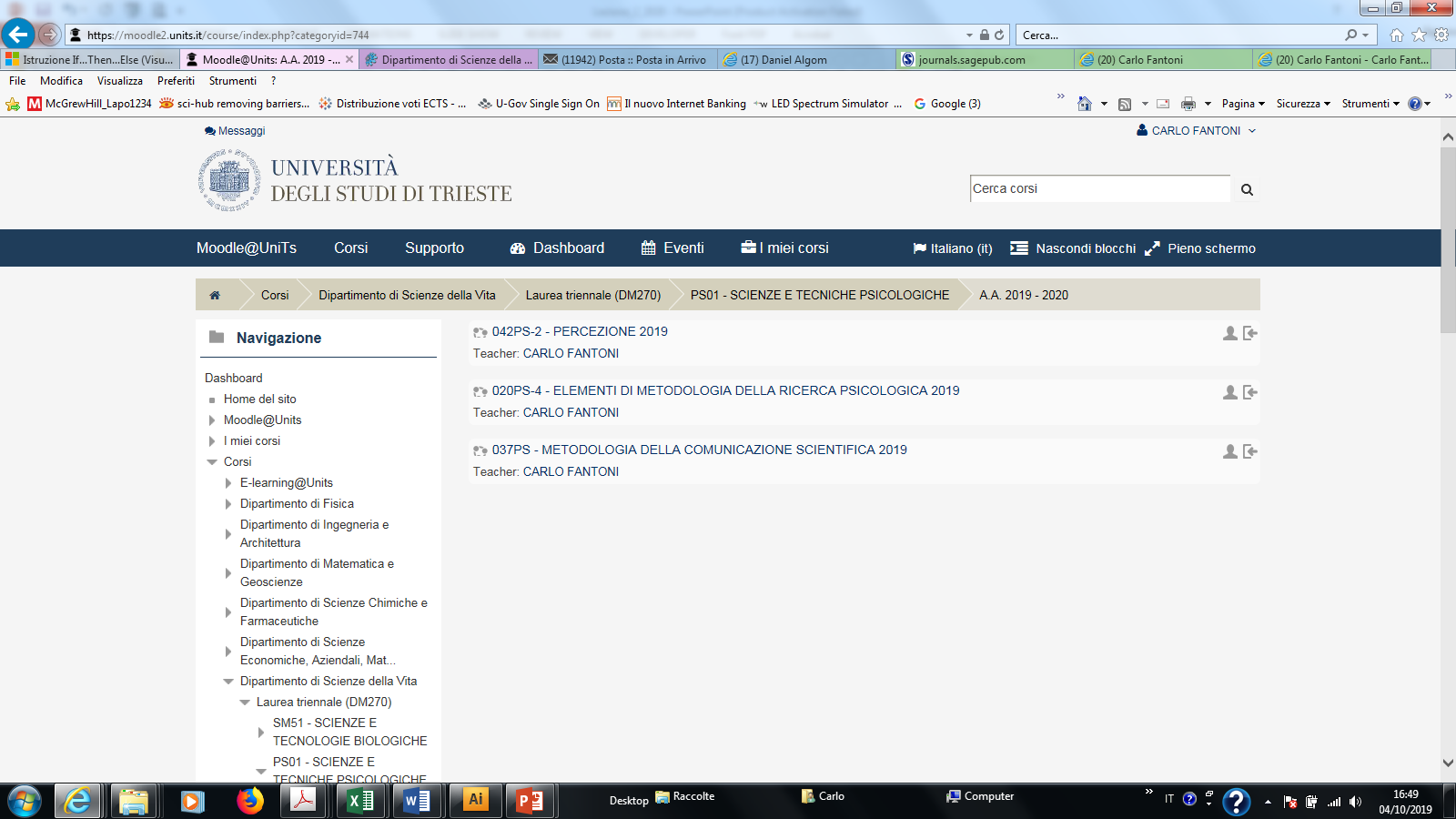 moodle 2 di MCS
https://moodle2.units.it/course/view.php?id=4653
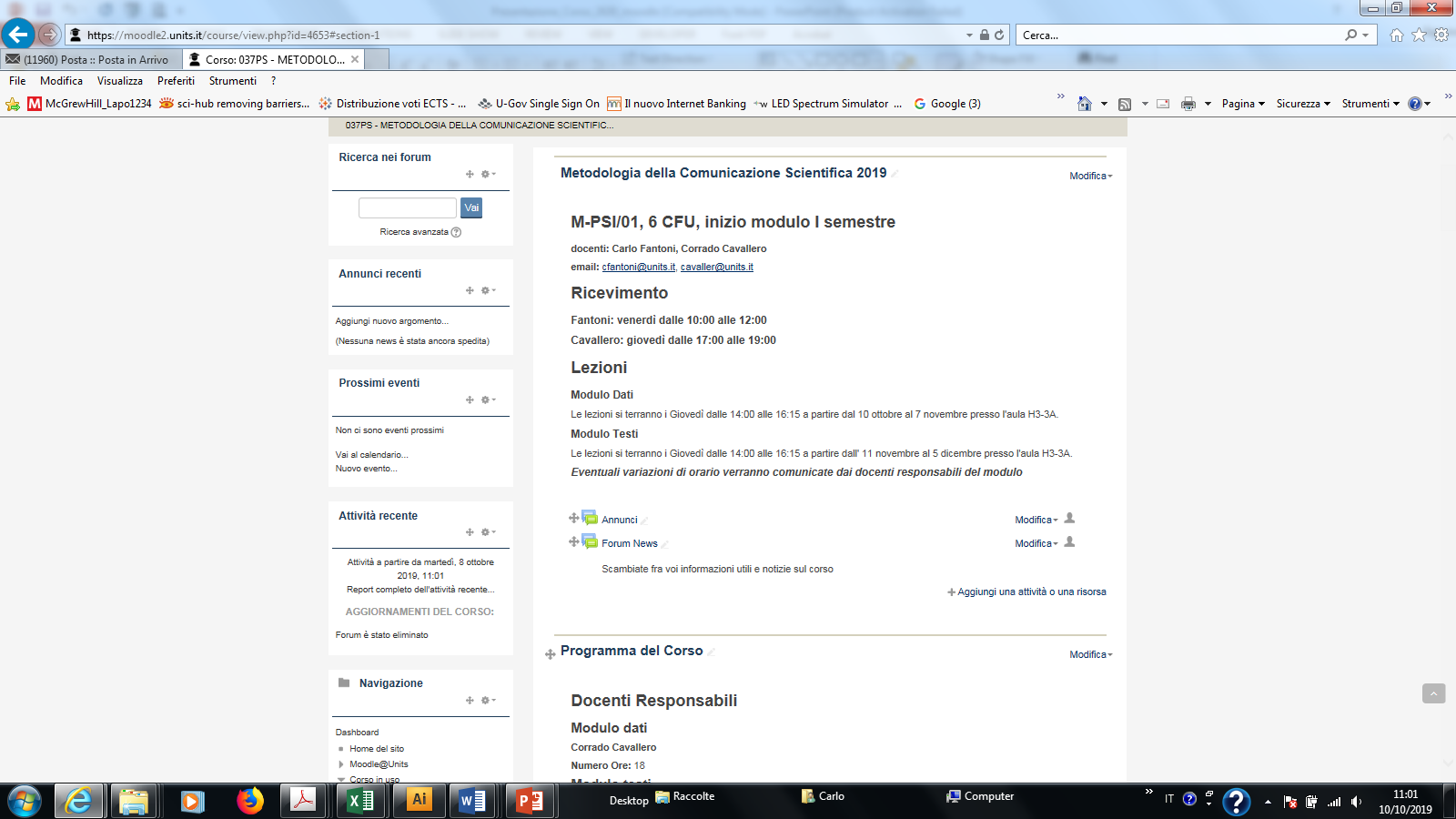 programma Syllabus dal sito dsv
https://www.biologia.units.it/
studiare → MCS
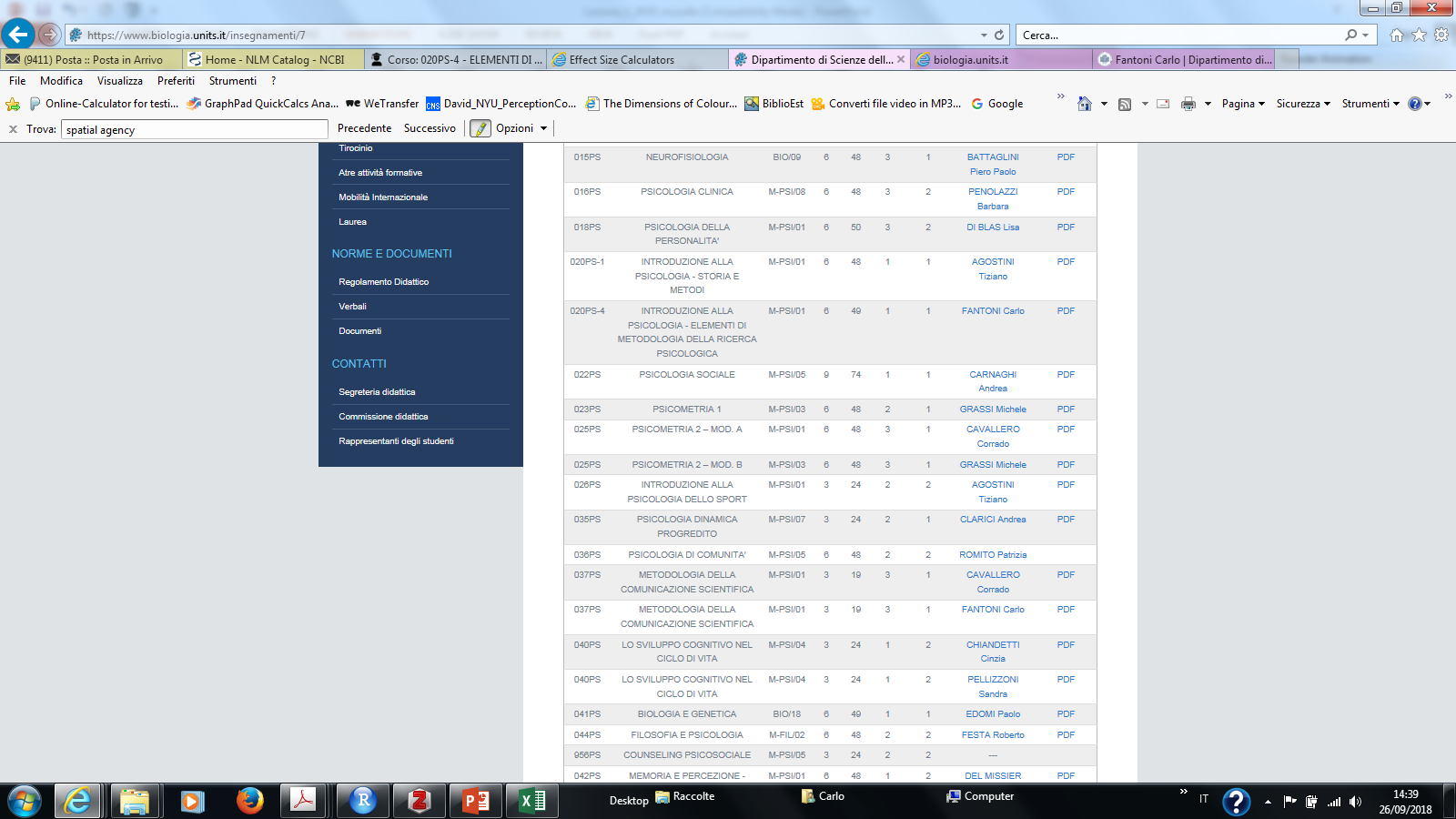 esame
Relazione alla fine del corso (valida per entrambi i moduli)
Assegnazione di un articolo, che preferibilmente, se dovutamente comunicato, riguarderà argomenti rilevanti per la prova finale di laurea. Consegna di:
un abstract/summary
un ppt che includa una parte di visualizzazione dati e una slide di Bibliografia in formato APA
 
Valutazione: giudizio su scala a 5 punti (solo se insufficiente = non approvato)
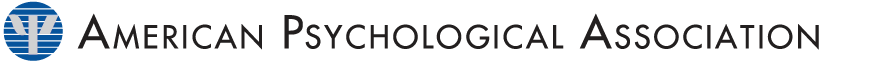 la consegna
esame di fine corso solo per frequentanti
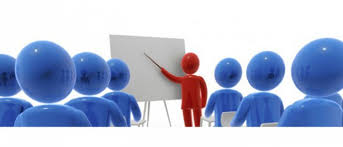 Presentazione ppt elaborata in gruppo (max 5 studenti) sotto la supervisione della prof. Sara Rigutti, esperta di tecniche di presentazione di materiali scientifici
I ppt verranno presentati alla classe durante l’ultimo mercoledì prima della fine dei corsi, in presenza di tutti i docenti (possibile giovedì 19/12/2019?) 
Come per la presentazione prevista per la laurea triennale in STP la presentazione del gruppo durerà 7 minuti (+ 1 aggiuntivo di cambi di oratore)
Di ciascuna presentazione varranno evidenziati/discussi punti di forza e debolezza
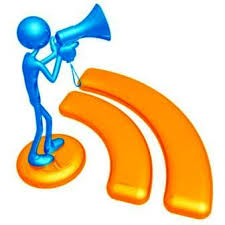 strumenti per il corso
Office 365° per studenti units (ppt, word, excel)? 
Si: https://products.office.com/it-it/student/office-in-education
Software installato sui vostri laptop (no tablet, o cellulari)
In maniera da permettere lavori di gruppo     (1 laptop per 3-4 di voi)
Microsoft
Office 365

Il meglio per le famiglie, gli studenti e le imprese. Sono incluse applicazioni Office sempre aggiornate e uno spazio di archiviazione ulteriore su OneDrive oltre che minuti al mese di chiamate Skype.
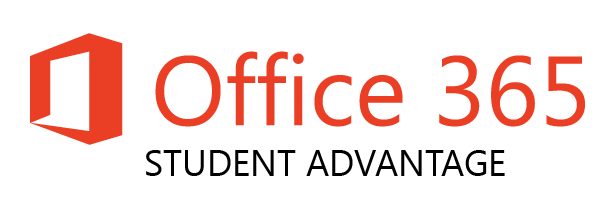 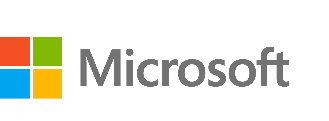 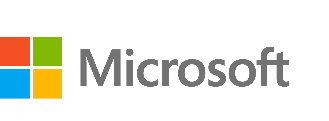 Applicazioni di Office sempre aggiornate
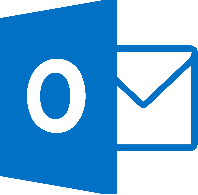 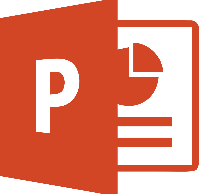 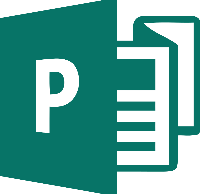 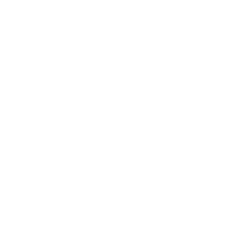 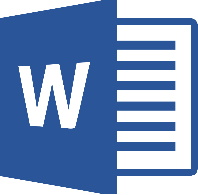 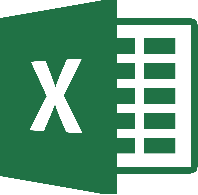 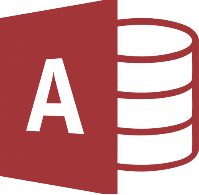 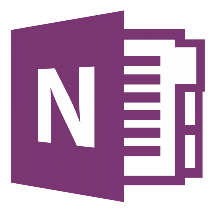 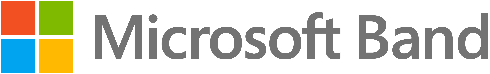 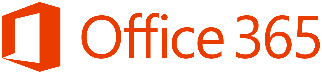 Applicazioni di Office per tutti i dispositivi
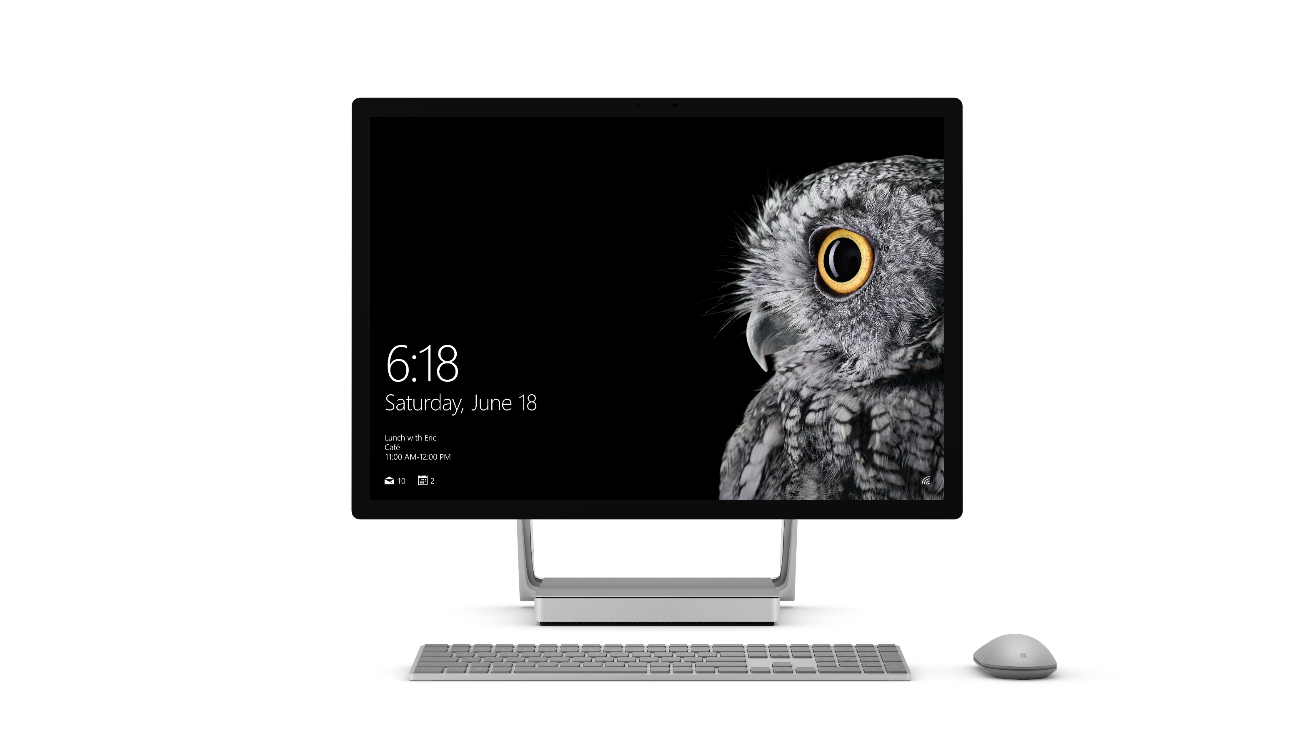 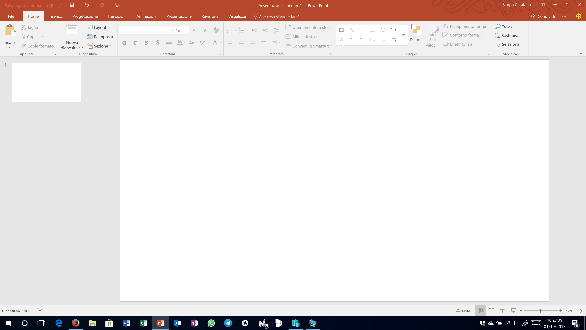 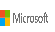 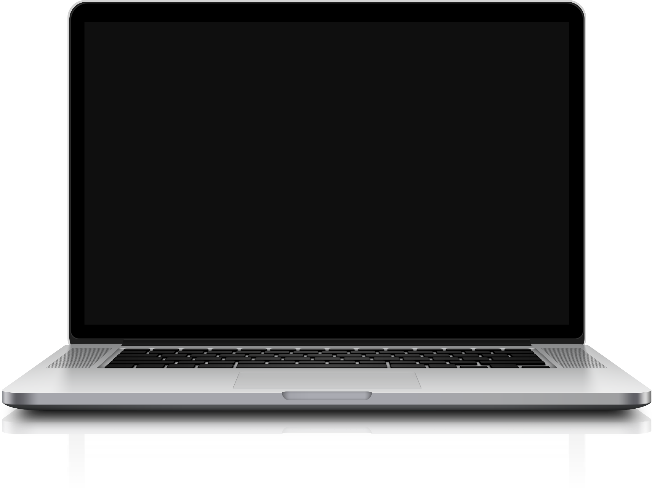 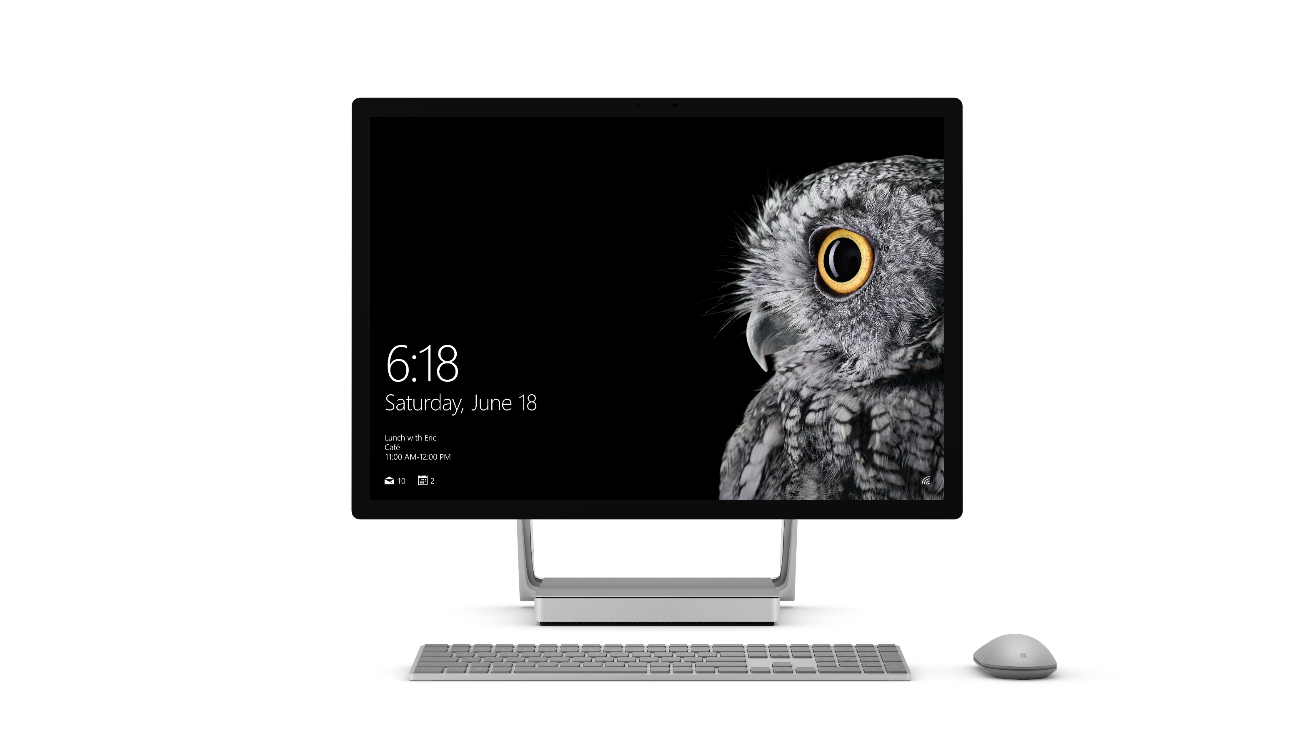 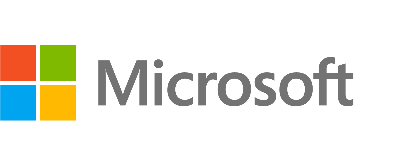 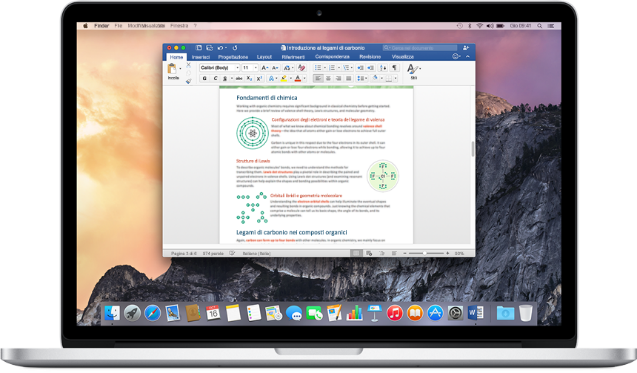 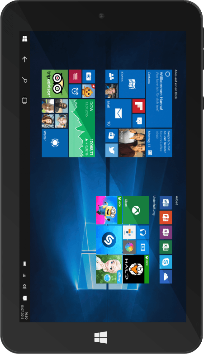 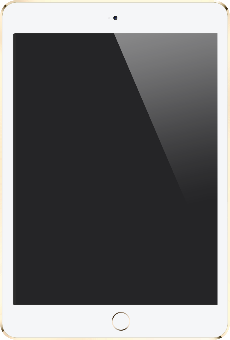 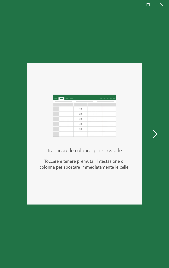 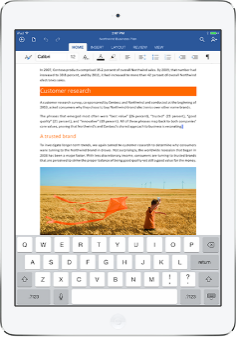 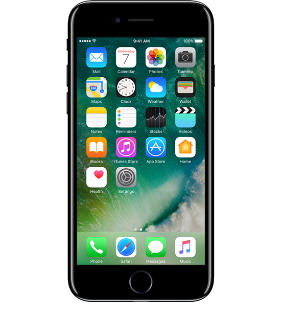 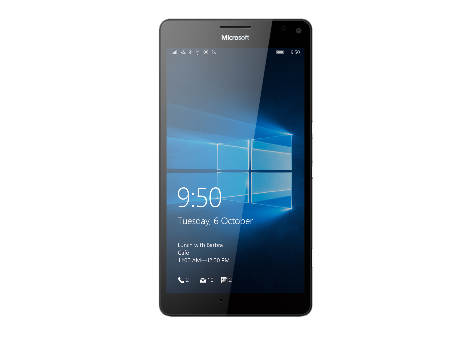 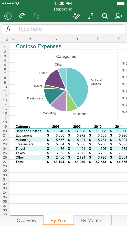 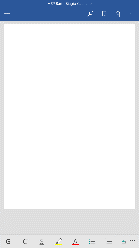 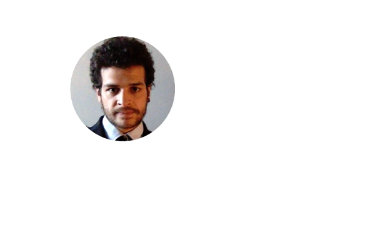 iOS/Mac
Windows
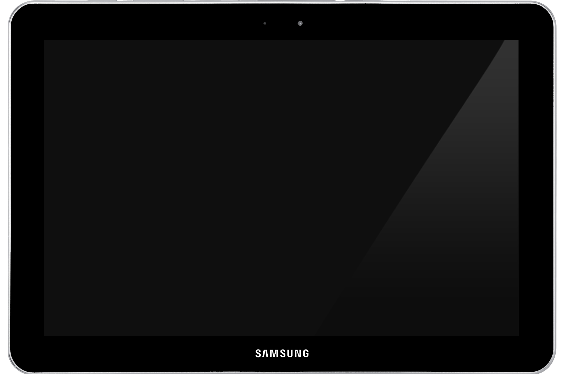 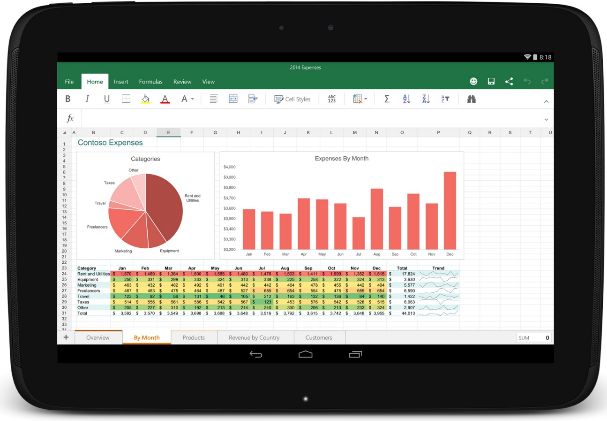 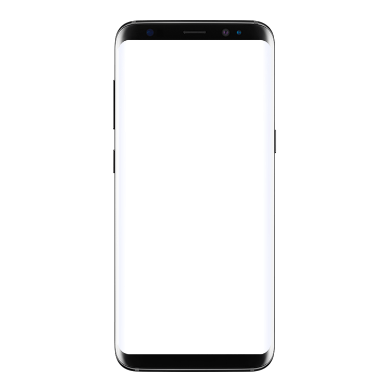 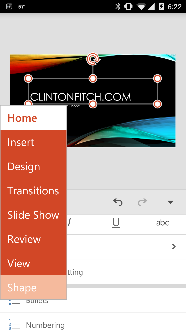 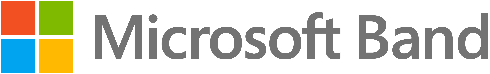 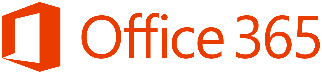 Android
Spazio in OneDrive
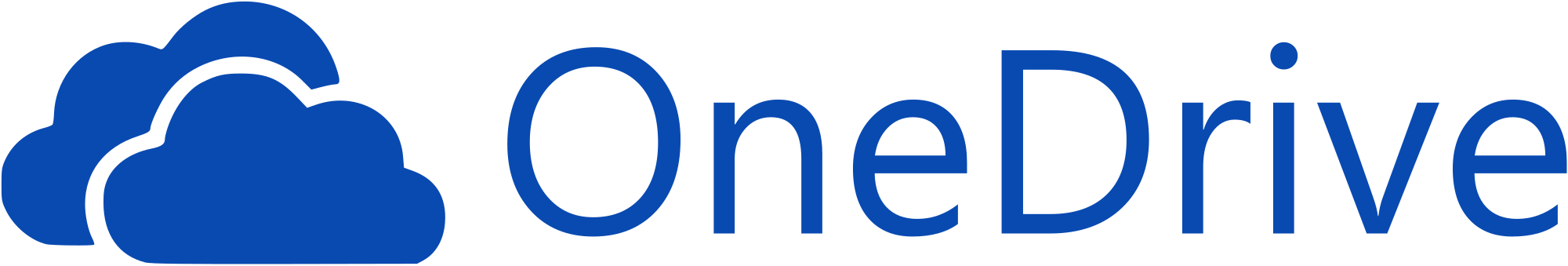 1TB di spazio
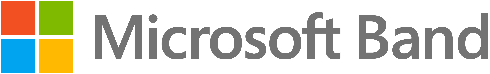 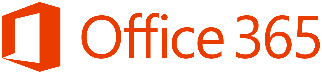 Microsoft Student Advantage
L’università permette di attivare una sottoscrizione gratuita del servizio di Office 365 che comprende:
Le più recenti versioni di Microsoft Word, Excel, PowerPoint, OneNote, Outlook, Access e Publisher.
Installazione su un massimo di 5 PC o Mac, 5 tablets (Windows, iPad e Android) e 5 smartphone.
1 Terabyte di storage in OneDrive.
Office Online.
Vediamo come procedere.
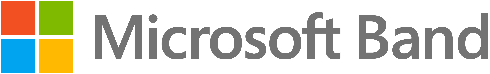 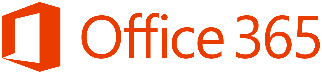 inserite email istituzionale di UNITS e premere Iscrizione
Microsoft Student Advantage
PARTE I – Attivazione dell’account Office 365 Education e installazione sul  PC
Recatevi all’indirizzo https://products.office.com/it-it/student/office-in-education immettete l’indirizzo email (ad esempio guidorizzo@studenti.universita.it) e cliccate Inizia
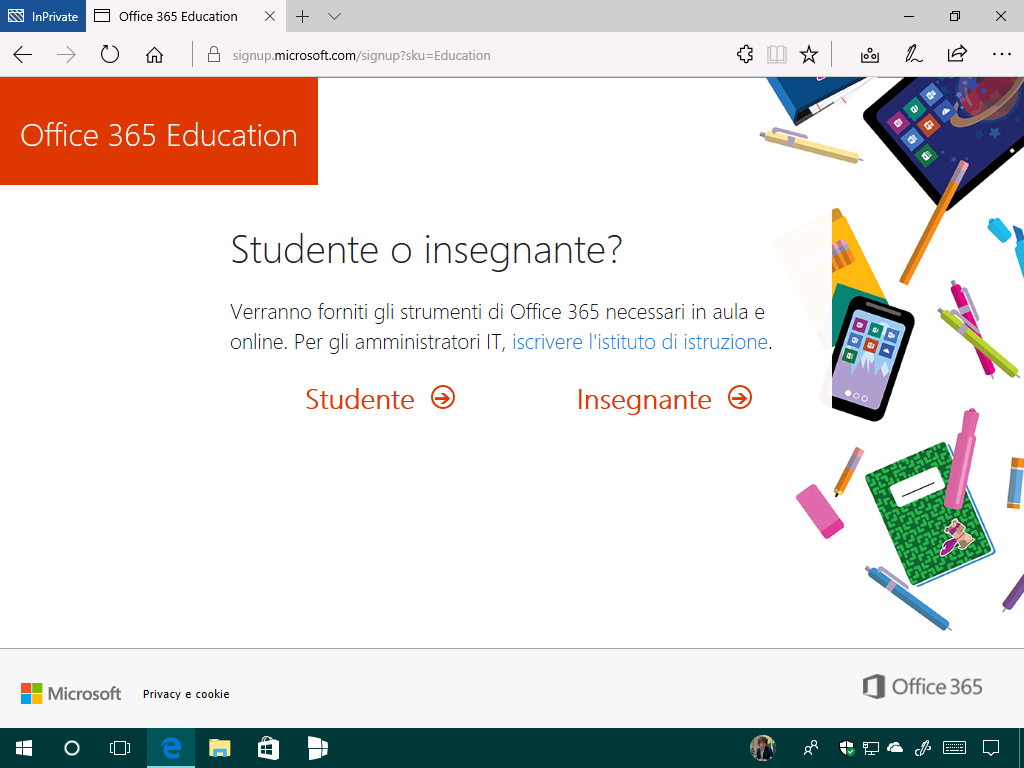 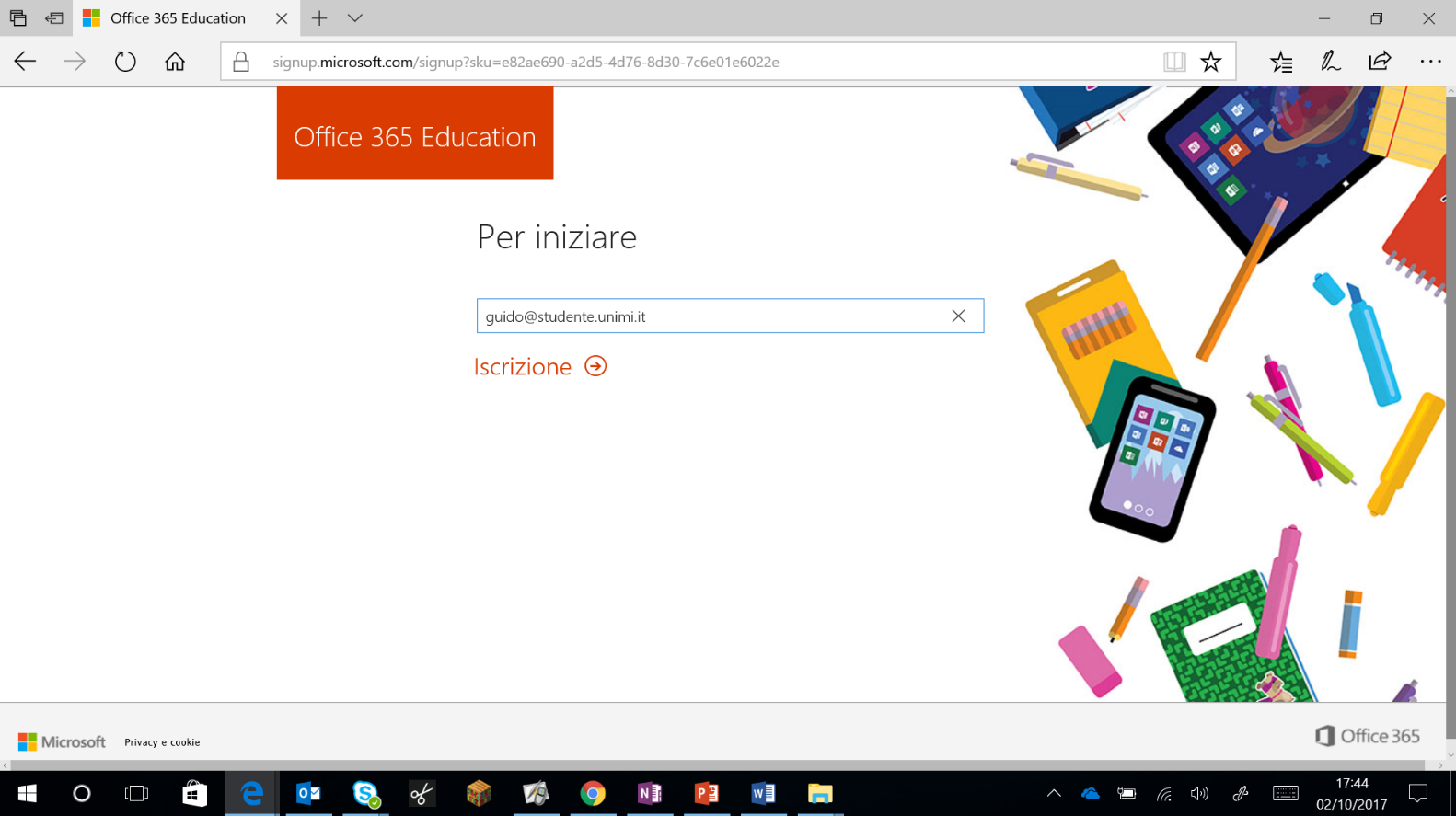 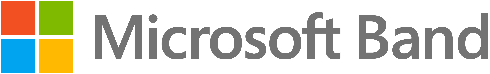 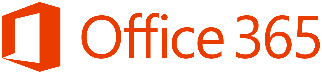 Microsoft Student Advantage
Cliccate sulla voce Studente
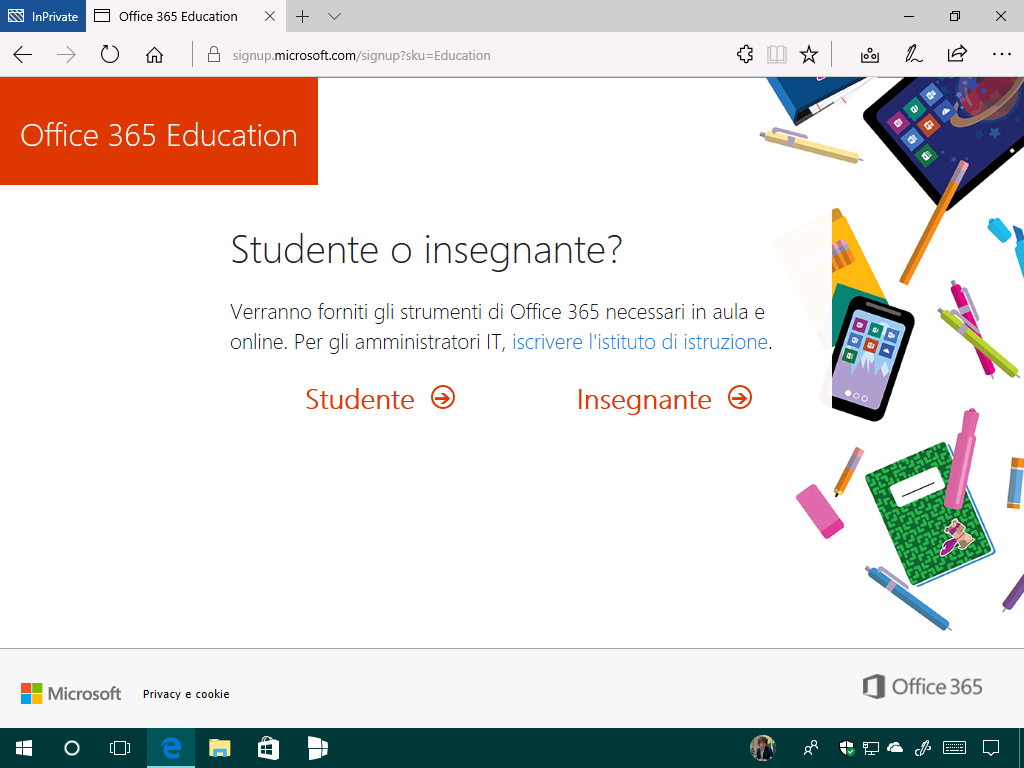 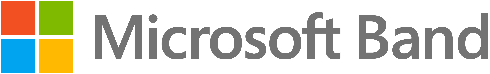 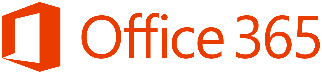 Microsoft Student Advantage
Create l’account immettendo tutti i dati e cliccate Inizio.
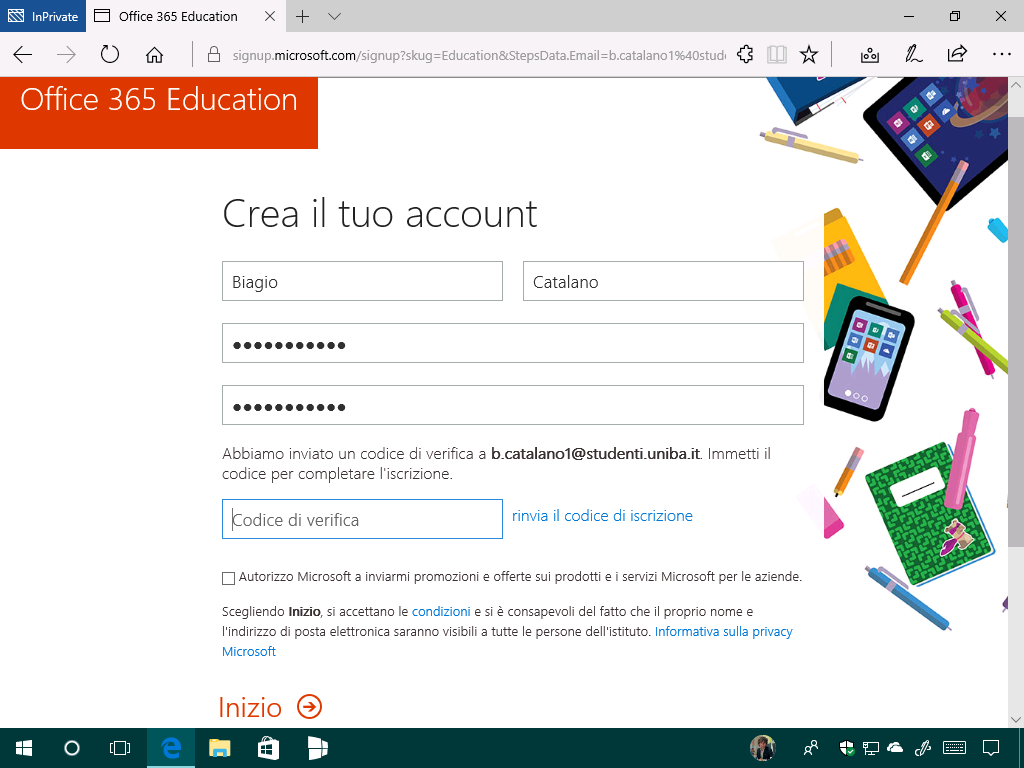 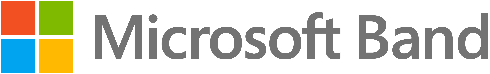 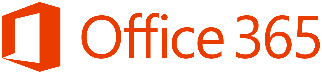 Microsoft Student Advantage
Attendete la creazione dell’account. NON CHIUDETE LA FINESTRA!
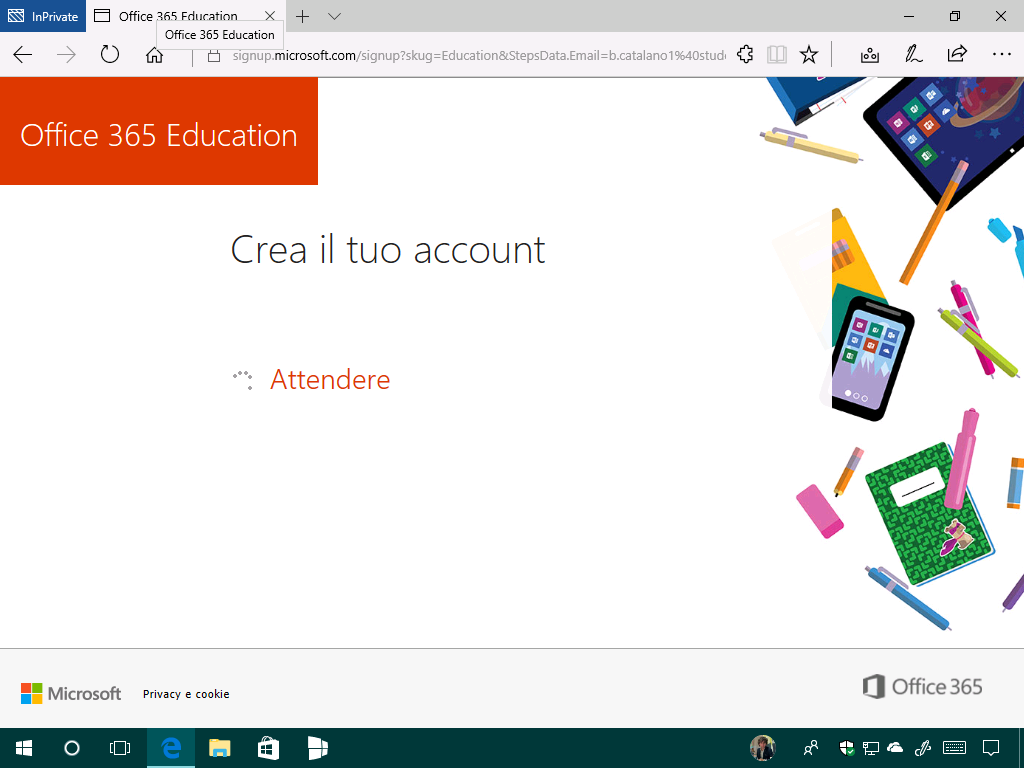 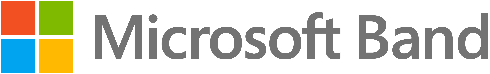 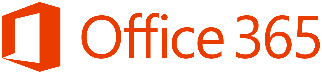 Microsoft Student Advantage
Potrebbero esservi chieste informazioni aggiuntive. Cliccate Next.
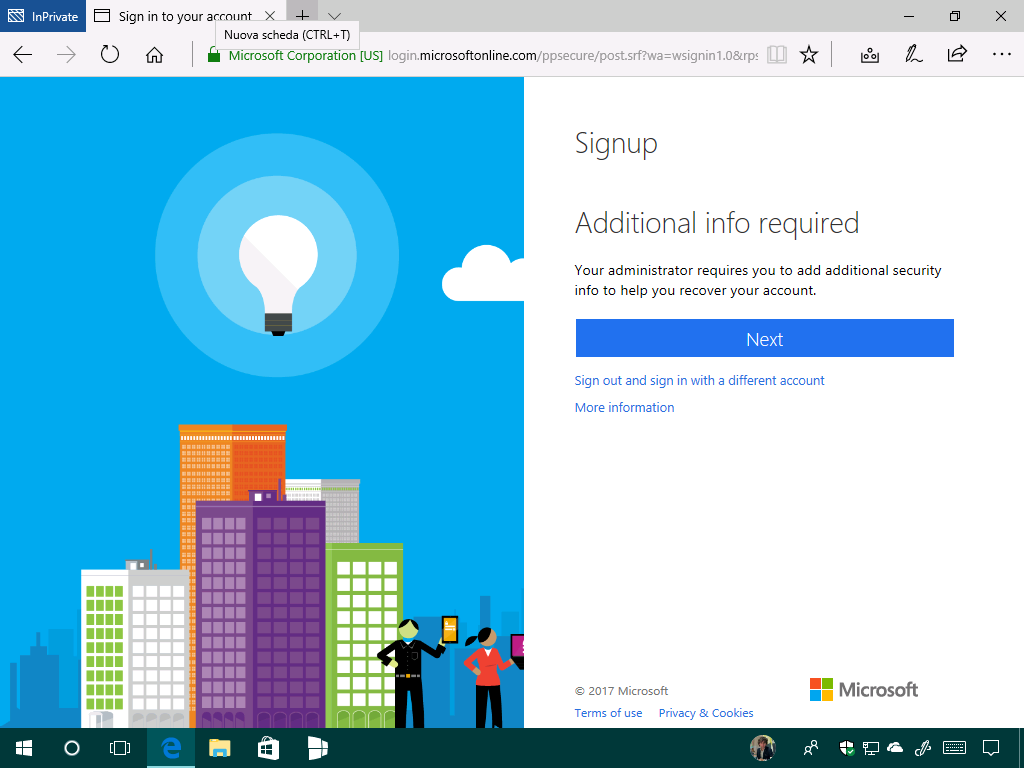 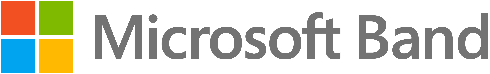 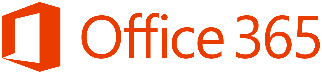 Microsoft Student Advantage
Se l’operazione è andata a buon fine, visualizzerete la seguente schermata. Cliccate Installa Office.
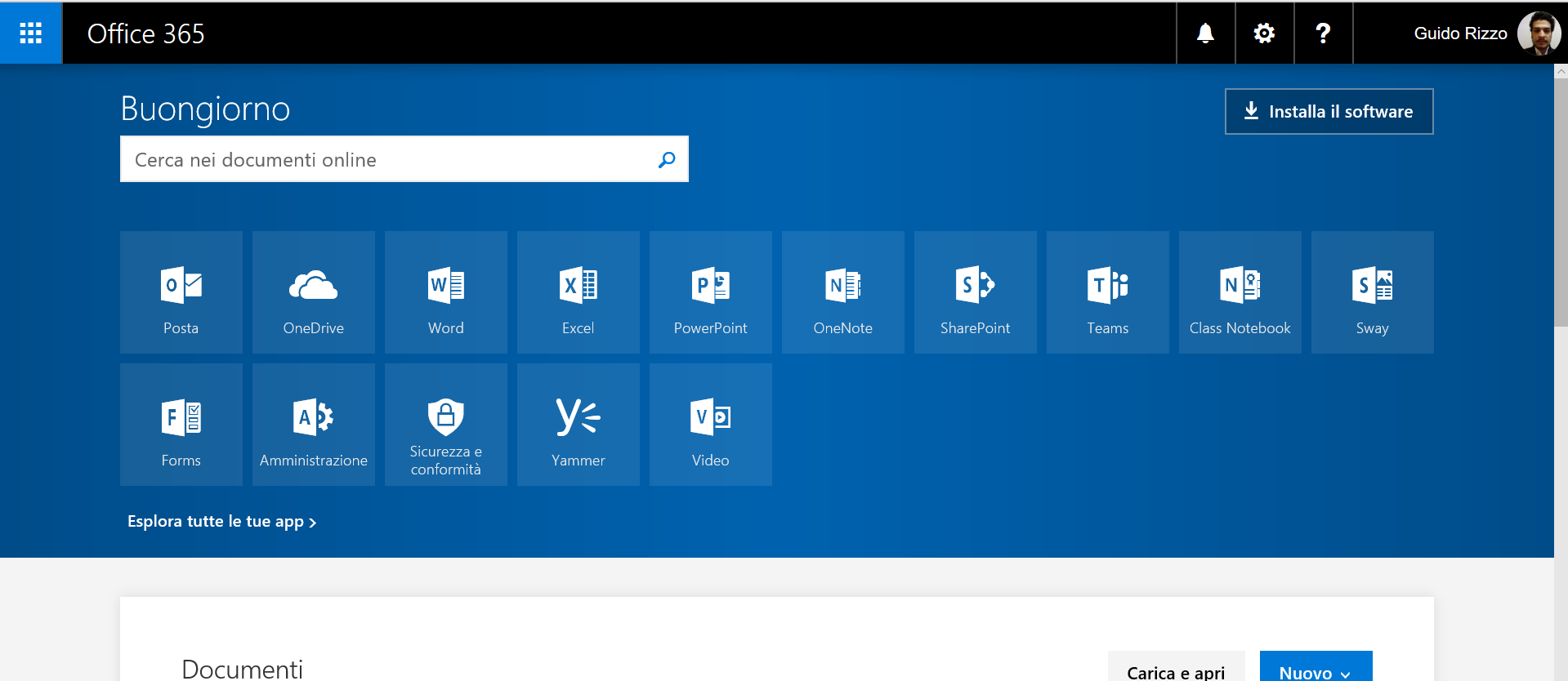 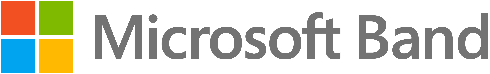 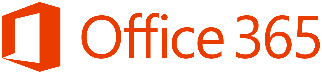 Microsoft Student Advantage
Vi verrà chiesto di salvare e/o eseguire un file. Fatelo!
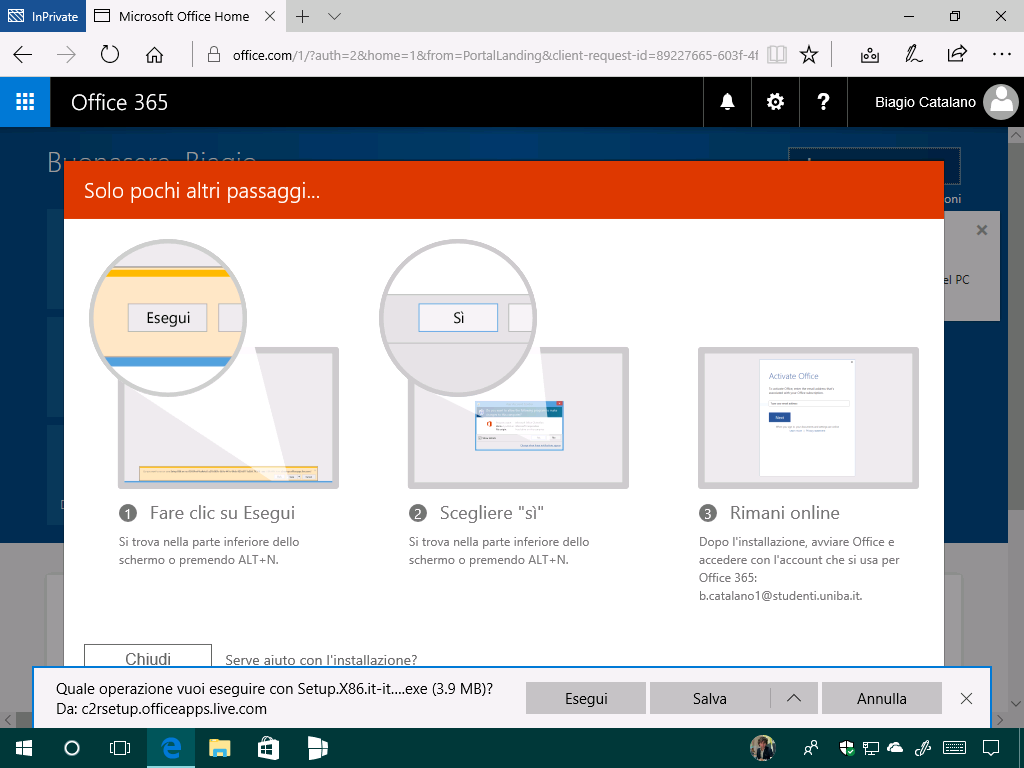 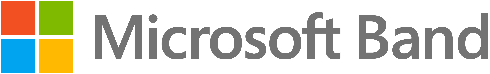 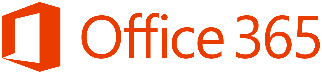 Microsoft Student Advantage
Potreste visualizzare un messaggio da parte del Controllo dell’account utente. Cliccate Sì.
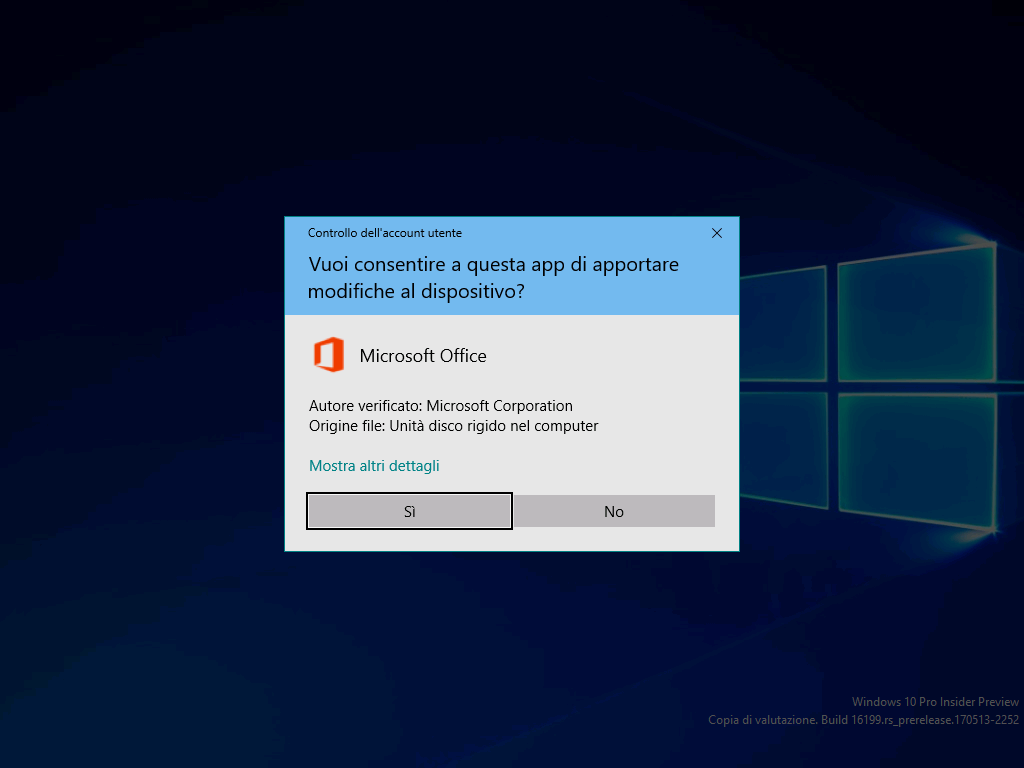 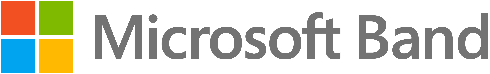 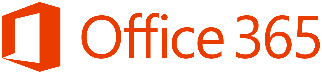 Microsoft Student Advantage
Verrà avviata la Preparazione del sistema. Attendete!
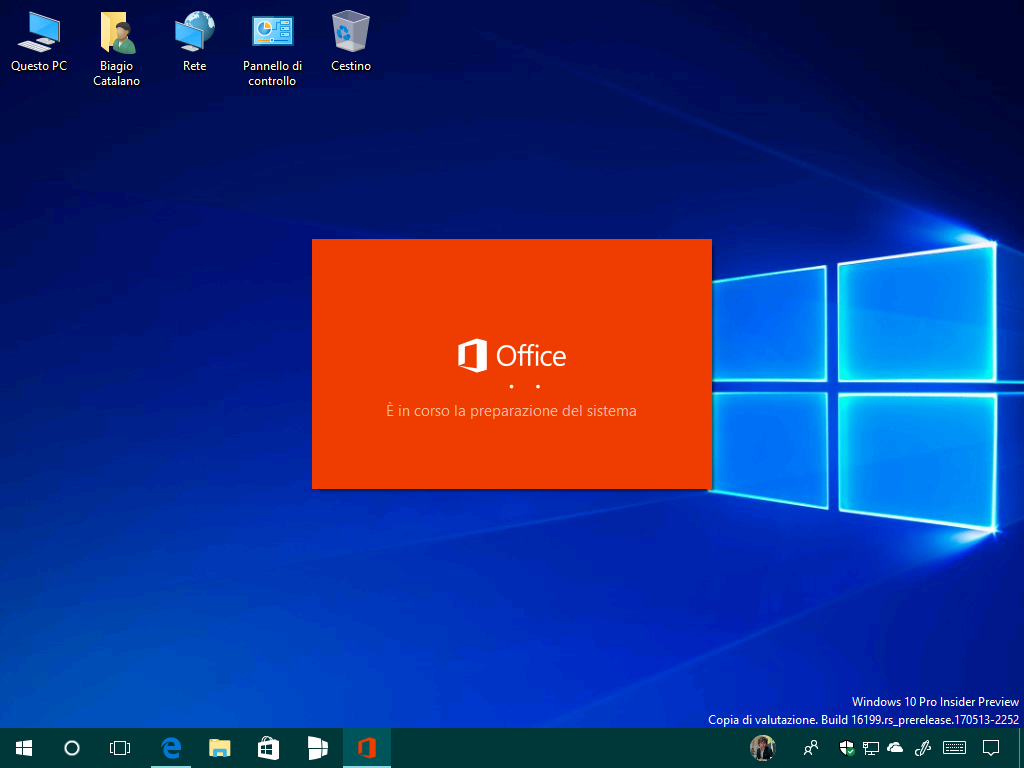 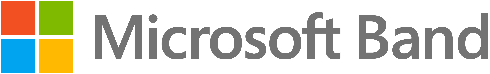 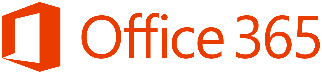 Microsoft Student Advantage
Il programma scaricherà e installerà l’ultima versione di Microsoft Office. 
Restate connessi alla linea internet e non chiudete la schermata.
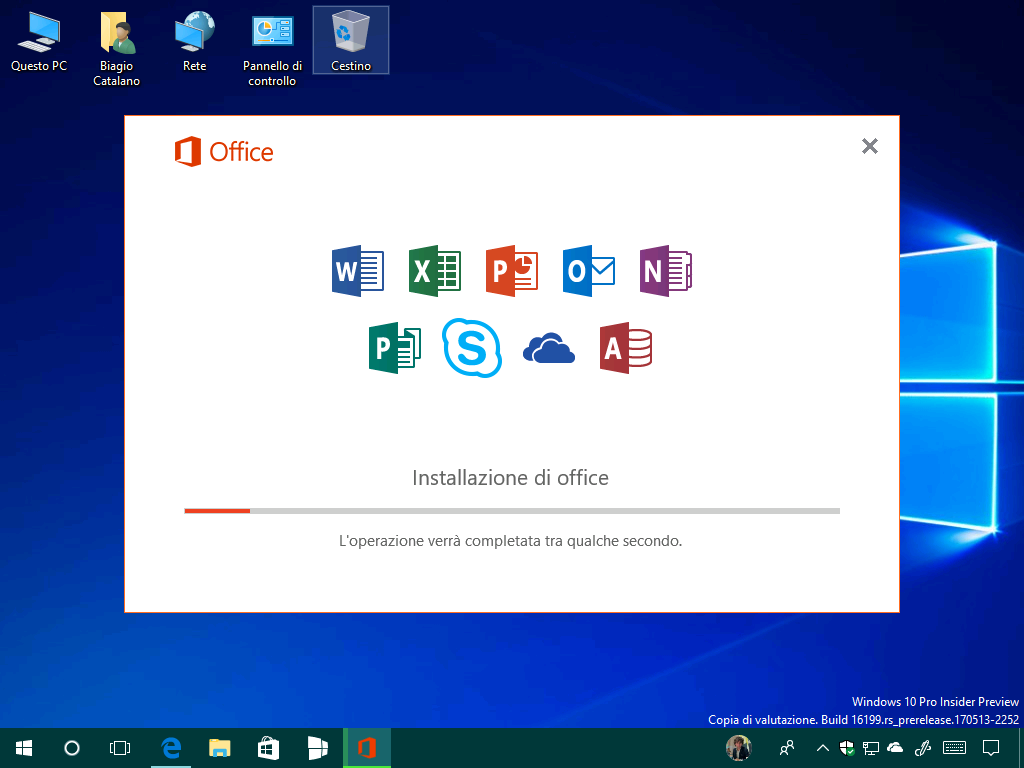 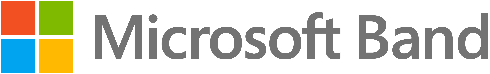 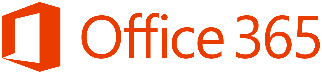 lezioni e calendario
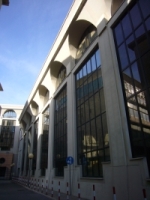 Dove? Ed. H3 Aula 3° (Testi); Ed. A Aula A (Dati)  
Quando? 

Dati (12 ore – 4 lezioni), dal 14 ottobre al 4 novembre. Lunedì , 11:00 → 13:00
Testi (12 ore – 4 lezioni), dal 14 novembre al 5 dicembre. Giovedì, 14:00 → 16:15
2 Laboratori (12 ore)
Frequenza consigliata data la natura pratica del corso
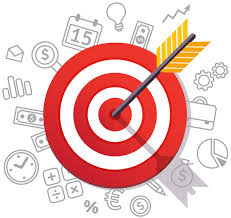 appuntamenti e laboratori
appuntamenti validi per CFU da attività libera (F)
laboratorio 1 teorico/pratico (in aula informatica) 
laboratorio 2 propedeutico per esame da frequentanti (in classe: a gruppi)
i nostri laboratori didattici
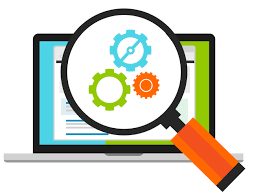 laboratorio 1: la ricerca bibliografica in ambito psicologico - modulo avanzato
logistica e argomenti
Durata: 3 ore e mezzo
Dove: 	aula informatizzata biblioteca di San Giovanni
Come:   gruppi di 32 max
Argomenti: 
utilizzo avanzato di database di psicologia della piattaforma Ebsco (PsycINFO) e banche dati “generaliste” PUBMED
Zootero come strumento per la gestione e citazione di articoli
NILDE come strumento per il reperimento di articoli non presenti nel catalogo della biblioteca di ateneo
Esercitazioni pratiche: corso Moodle2 dedicato con materiale didattico, esercitazioni e quiz finali
laboratorio 2: Come presentare l’elaborato finale in PowerPoint
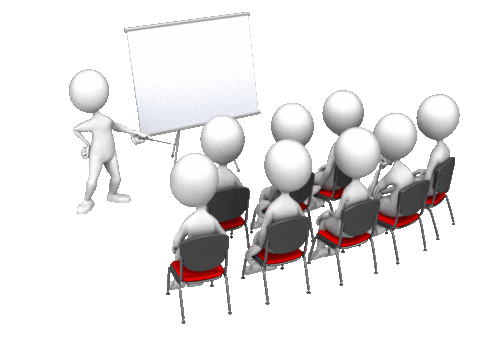 logistica e argomenti
Durata: 7 ore
Dove:    Ed. H3 Aula e Ed. A Aula A
Come:   gruppi di 6 max
Argomenti: 
linee guida e standard per lo sviluppo e la realizzazione di efficaci presentazioni scientifiche mediante l’uso del software power point
guida pratica alla costruzione di una valida presentazione, basata su risultati di studi di usabilità applicata all’ Instructional Design 
fase applicativa in cui gli studenti in gruppi attueranno le conoscenze acquisite elaborando un ppt valido per la valutazione finale
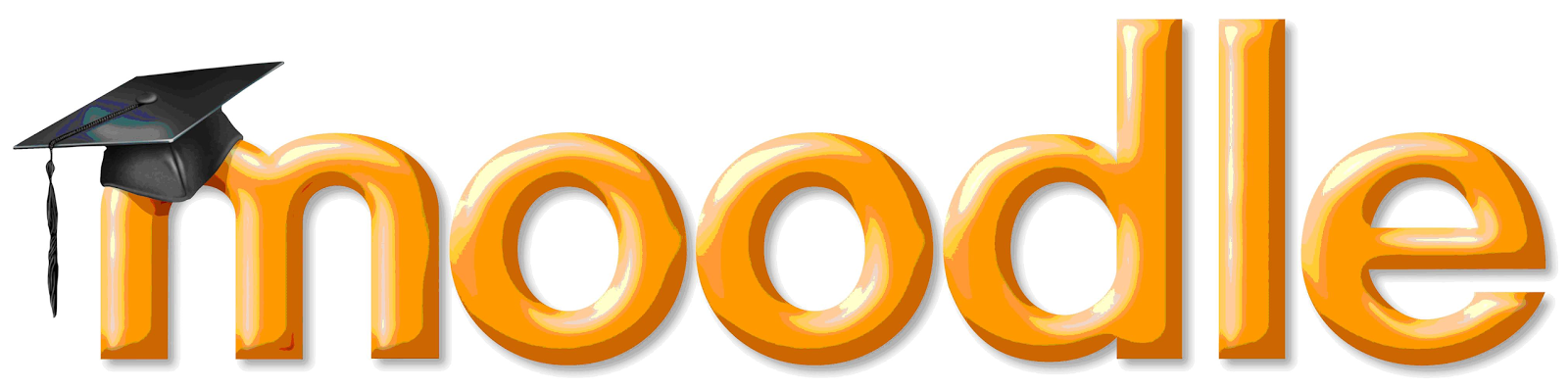 su
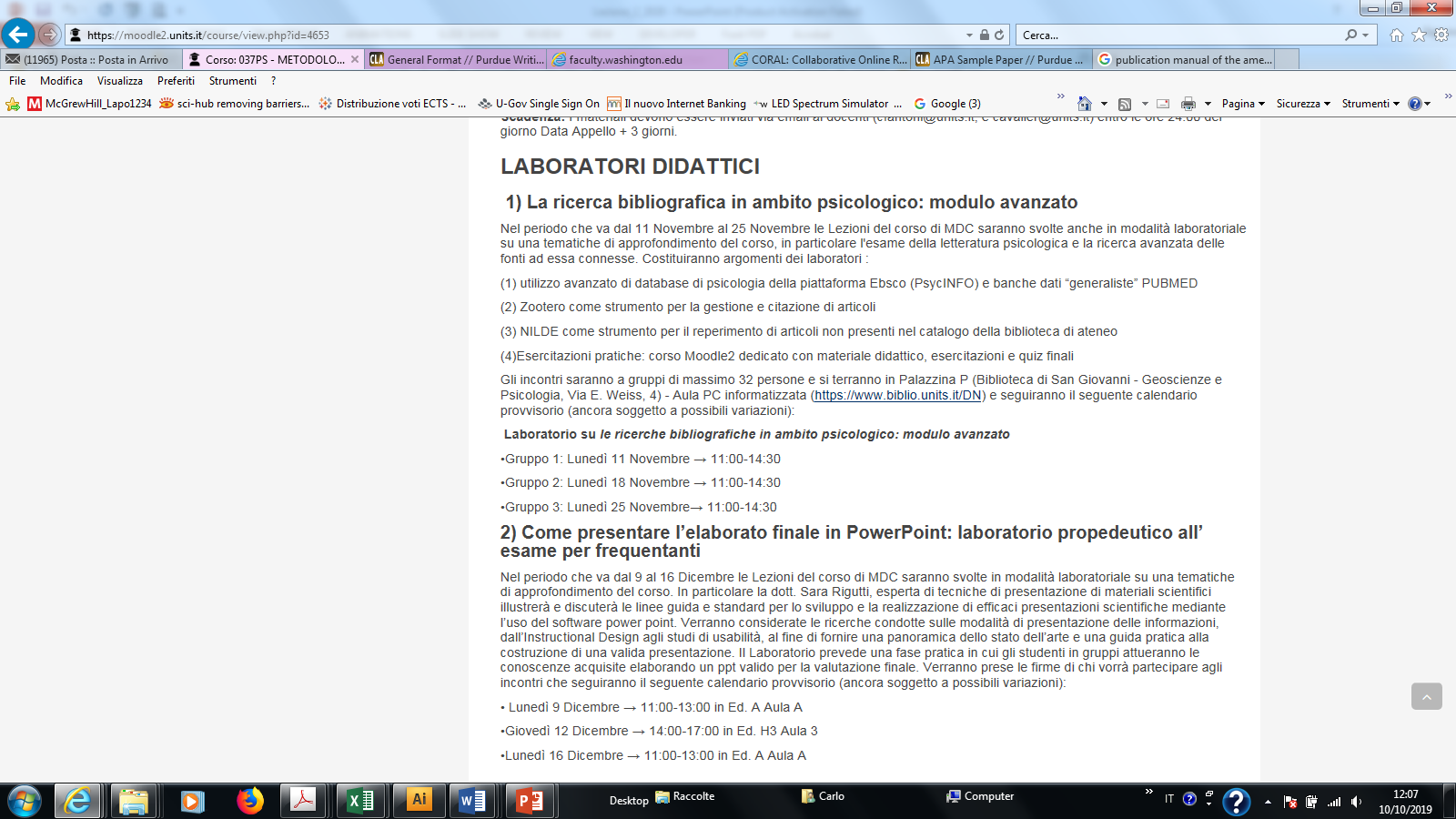 uso della e-mail
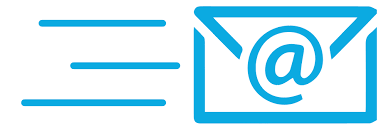 ragionato e  finalizzato alla comunicazione del reale contenuto
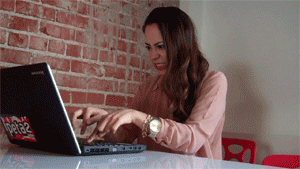 non così
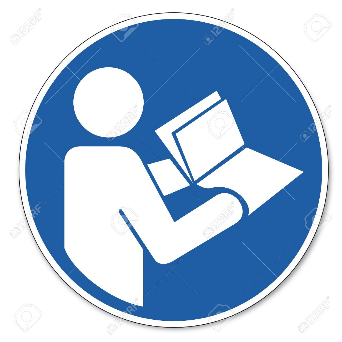 istruzioni
Non verranno lette email:
con userid criptiche,                                                                         es. unostudentedipsicologia@hotmail.com, gigiona@gmail.com
senza oggetto
che non contengano nel corpo la “Firma”, ossia tutte le informazioni utili al fine di una vostra identificazione univoca (cdl, anno, insegnamento, nome, cognome e numero matricola)
 
Quindi risponderò a email:
con userid istituzionale
con un chiaro oggetto (che indichi brevemente la richiesta)
contengano nel corpo la “Firma” e informazioni utili che mi permettano di capire le specifiche della vostra richiesta
agenda appuntamenti rilevanti sulla comunicazione della scienza
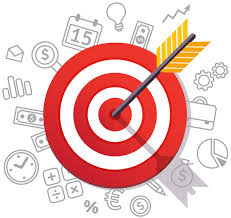 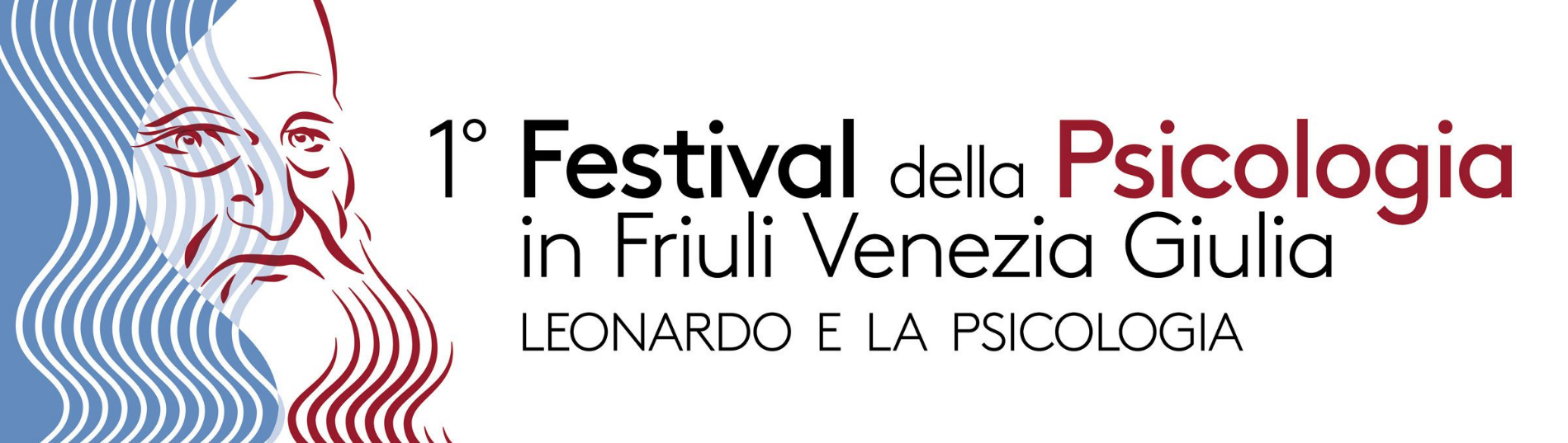 http://www.psicoattivita.it/index.php/festival
Frequenza ricompensata in termini di CFU ritirando attestato di partecipazione al desk (hCFU= numero ore evento + 2 ore di spostamento)
[Speaker Notes: Per la ricorrenza dei 500 anni dalla morte di Leonardo]
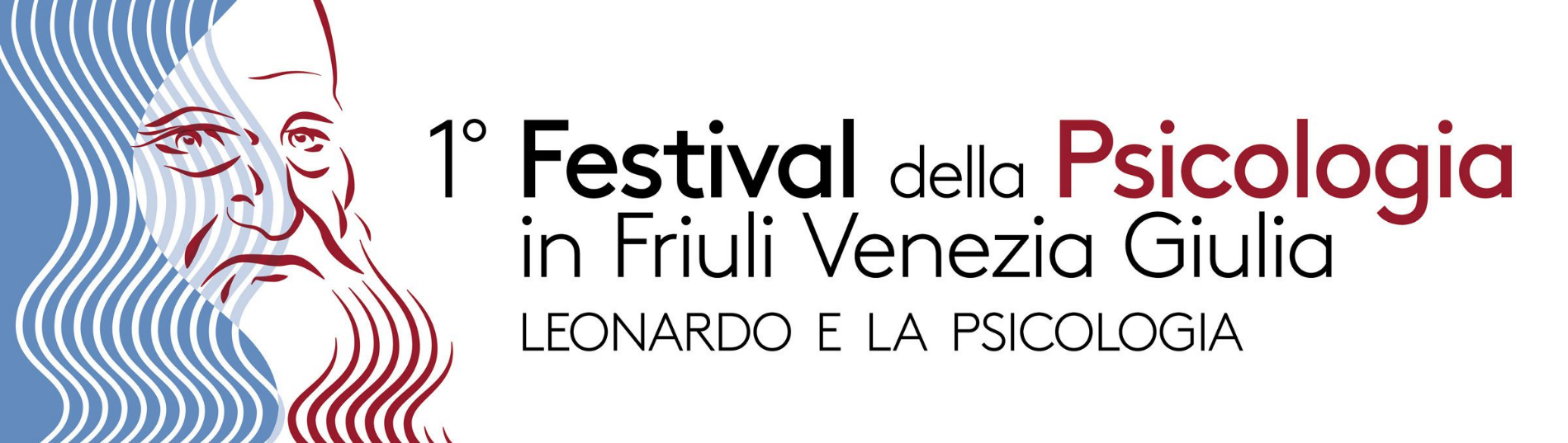 http://www.psicoattivita.it/index.php/festival
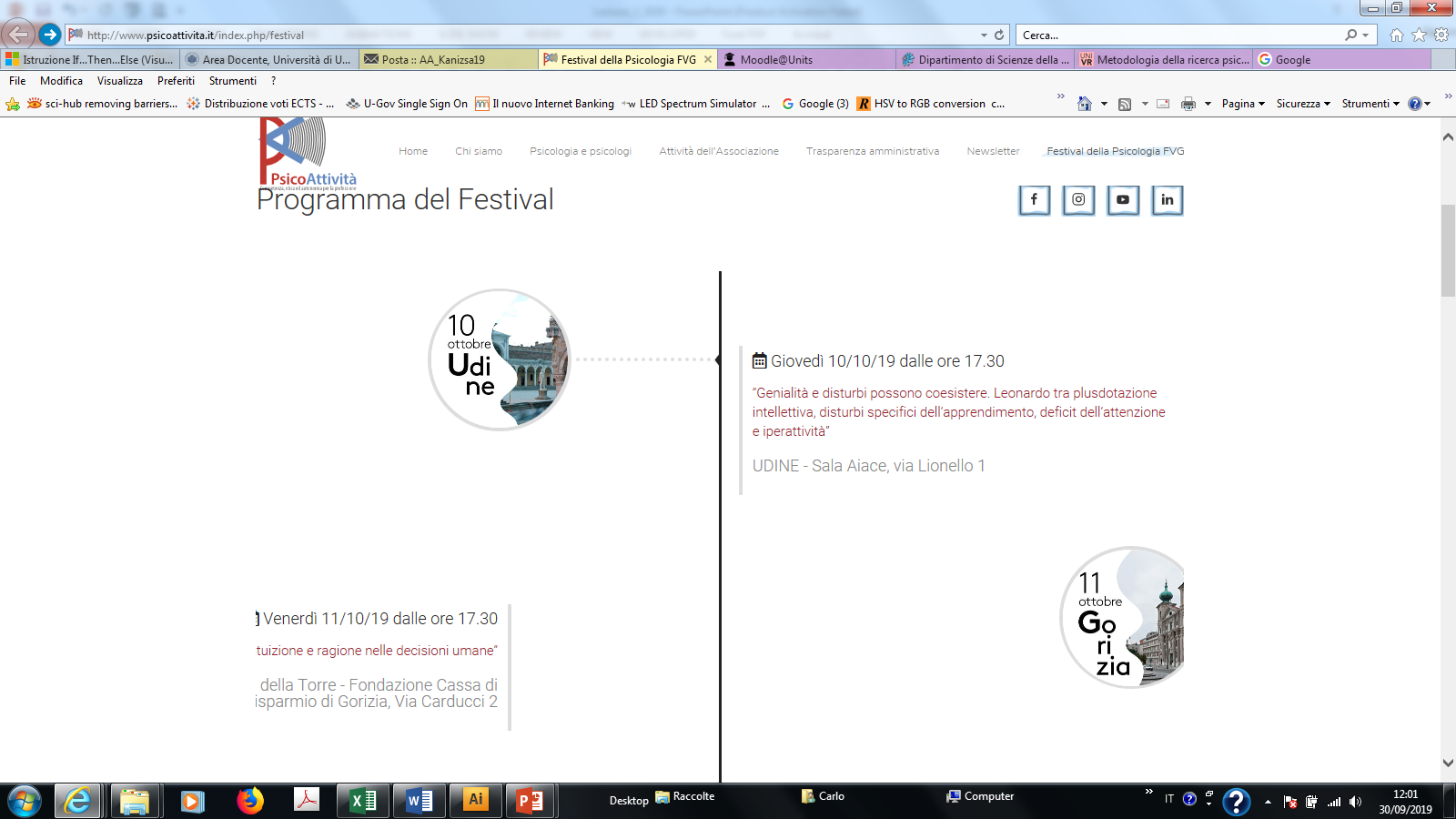 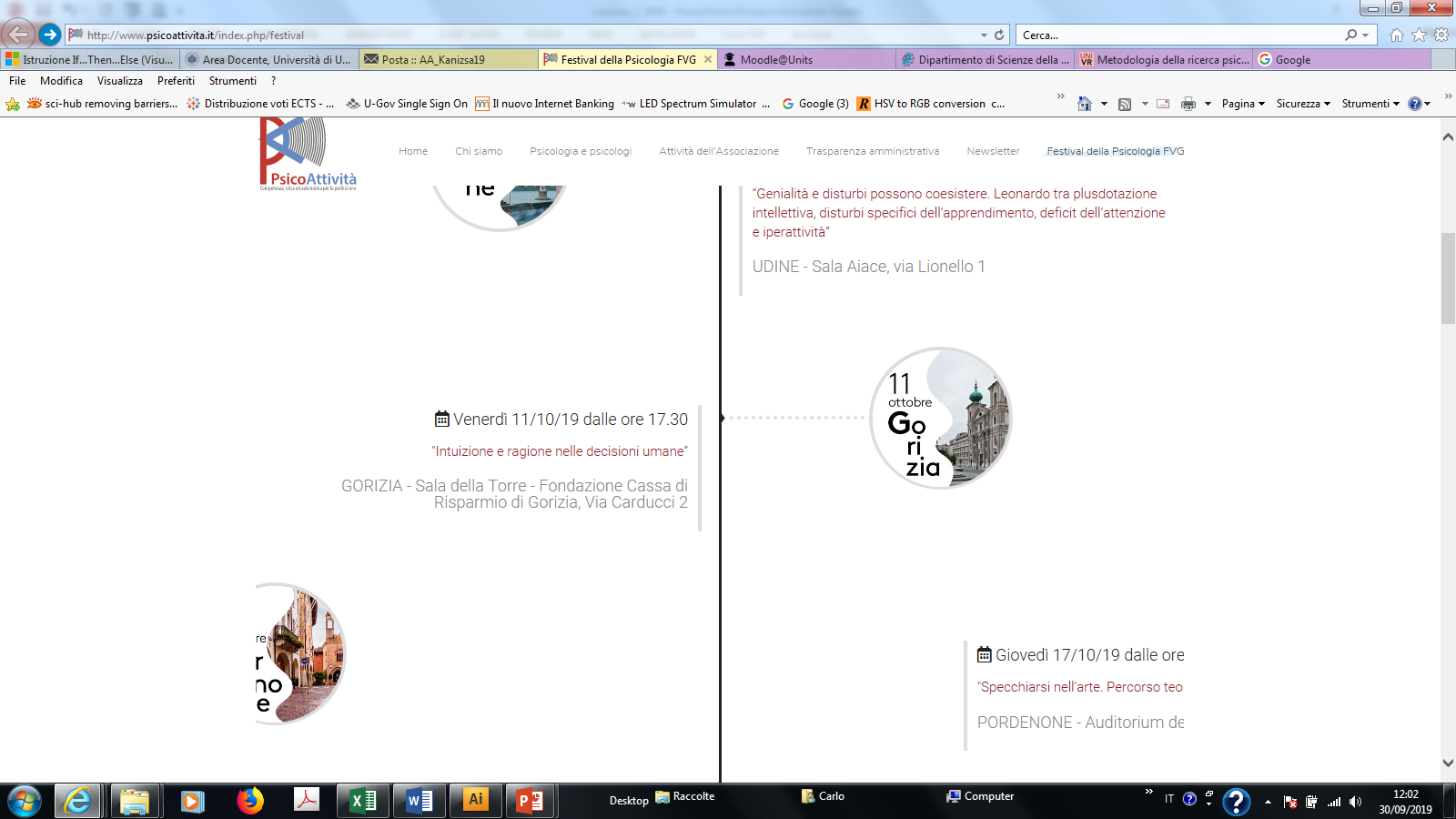 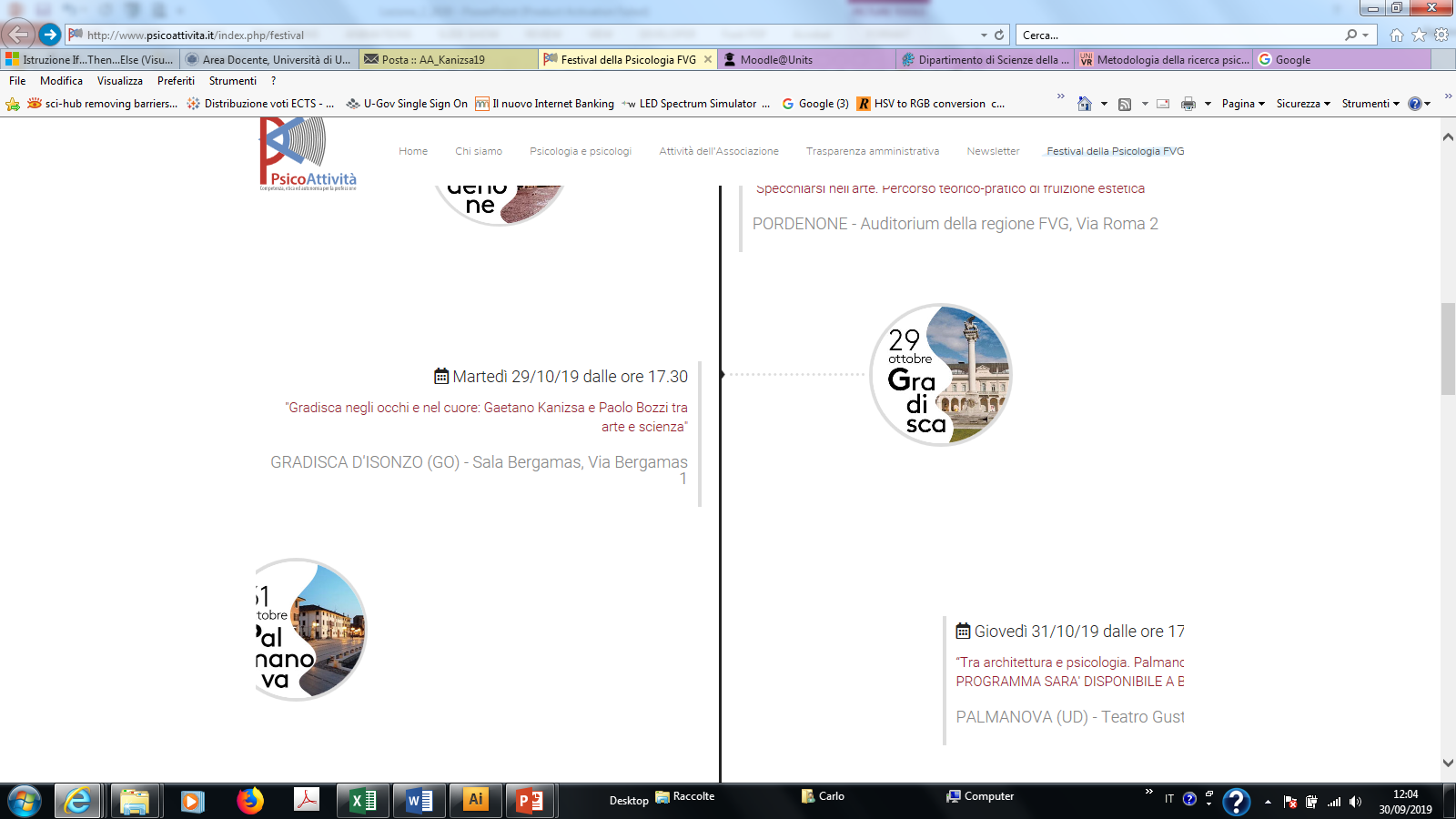 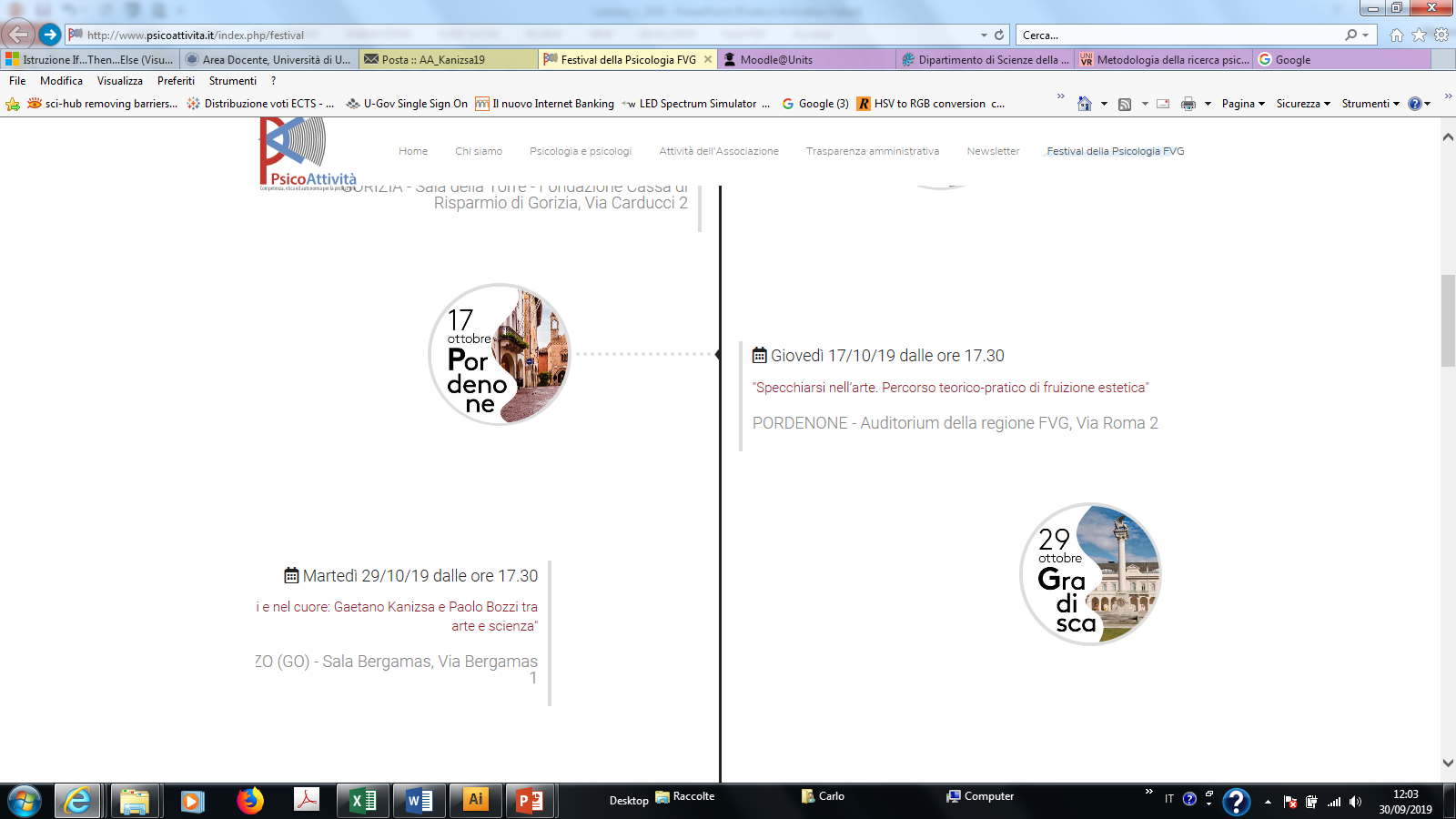 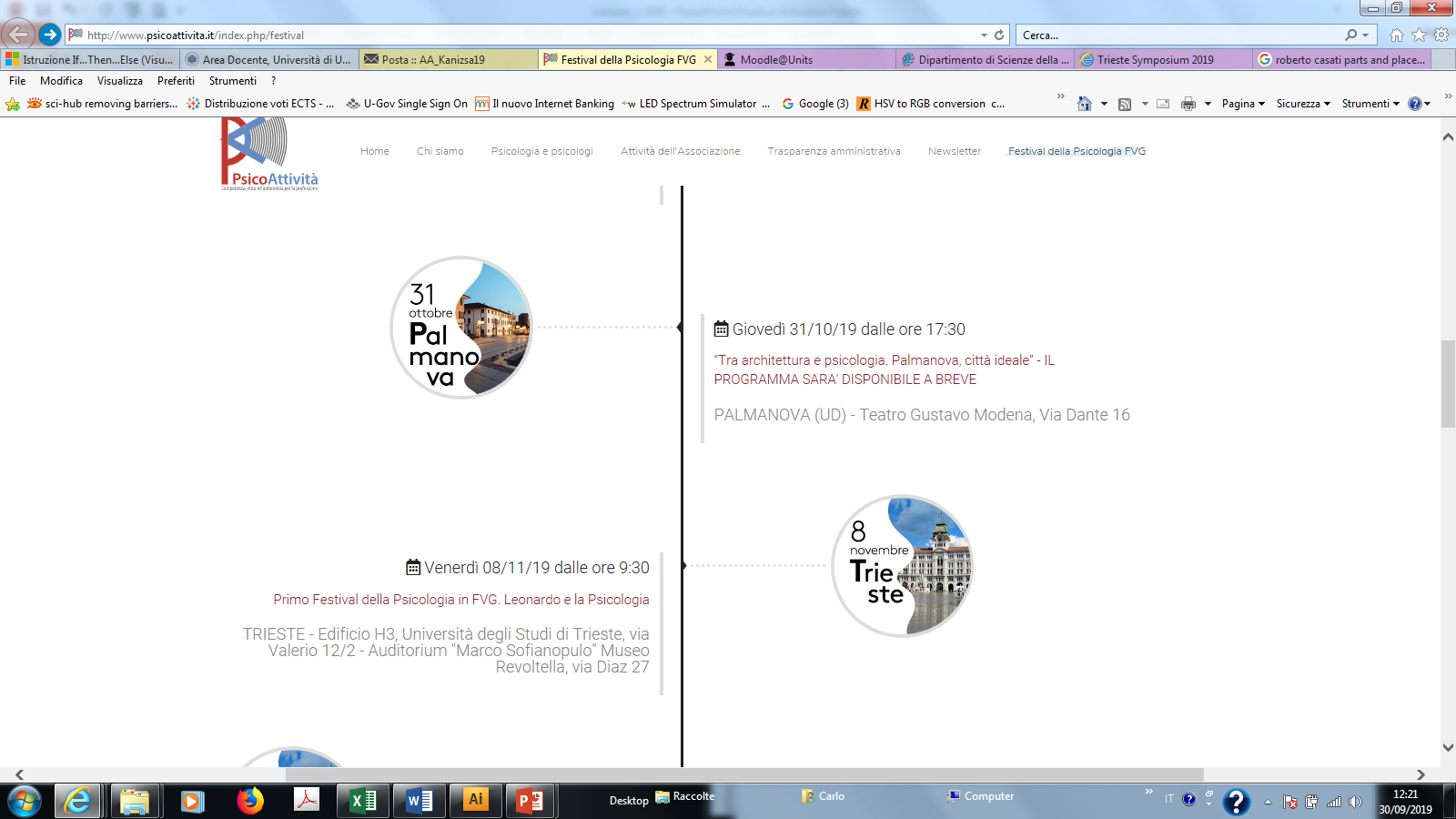 [Speaker Notes: Per la ricorrenza dei 500 anni dalla morte di Leonardo]
08/11/ a Trieste
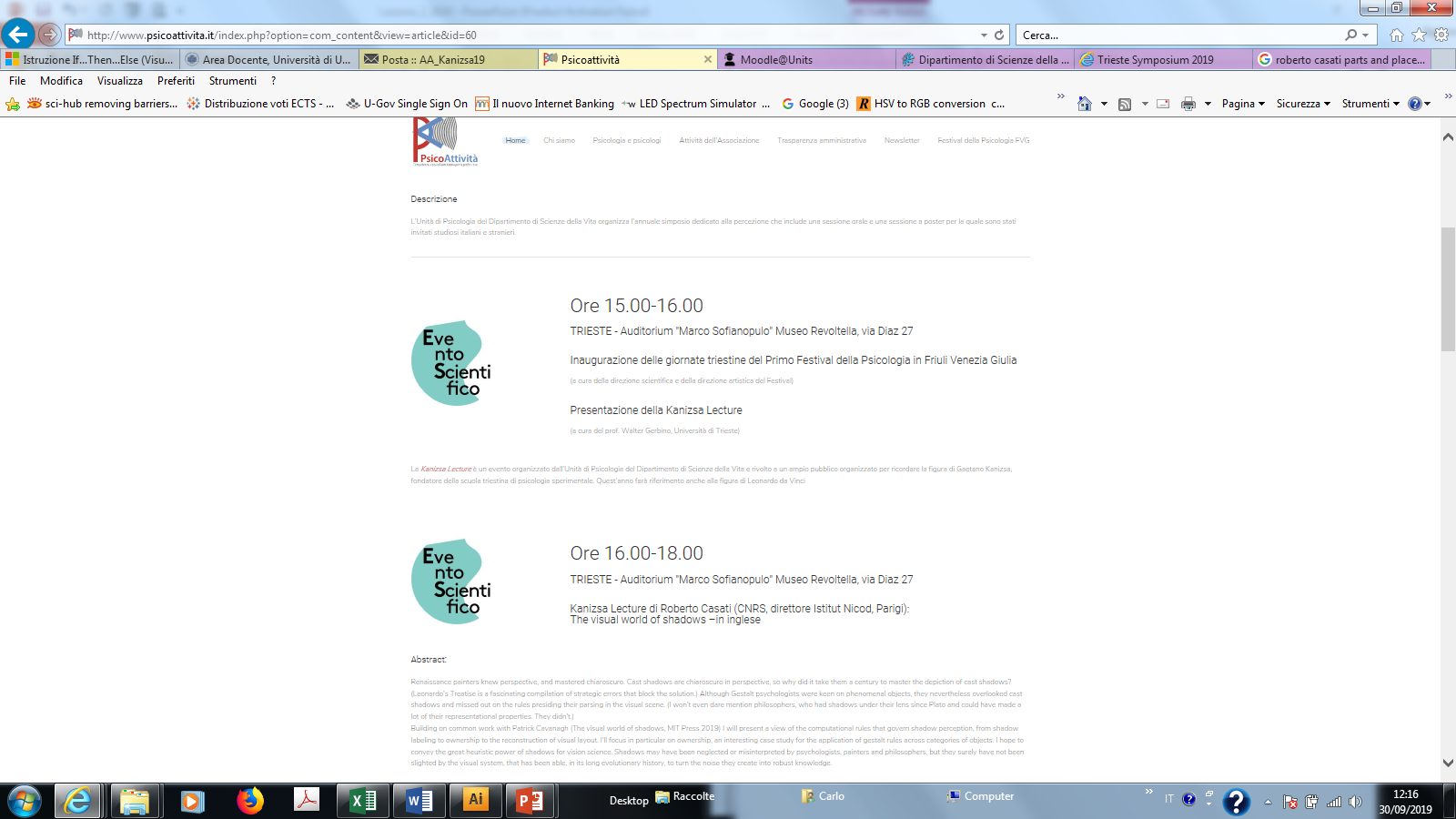 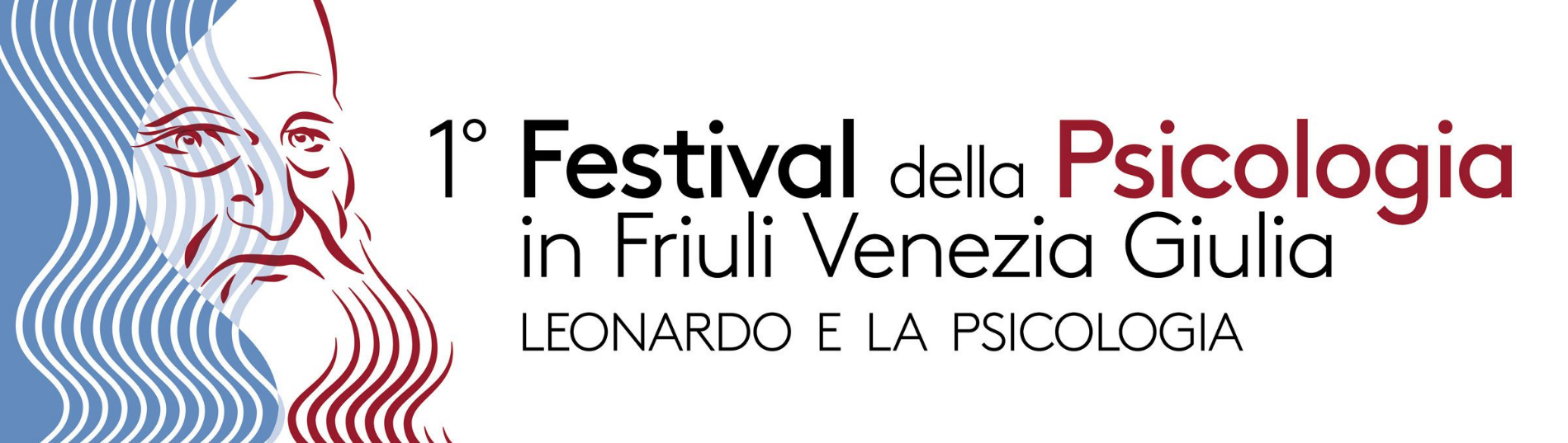 http://www2.units.it/bernardis/index_TSPC2019.html
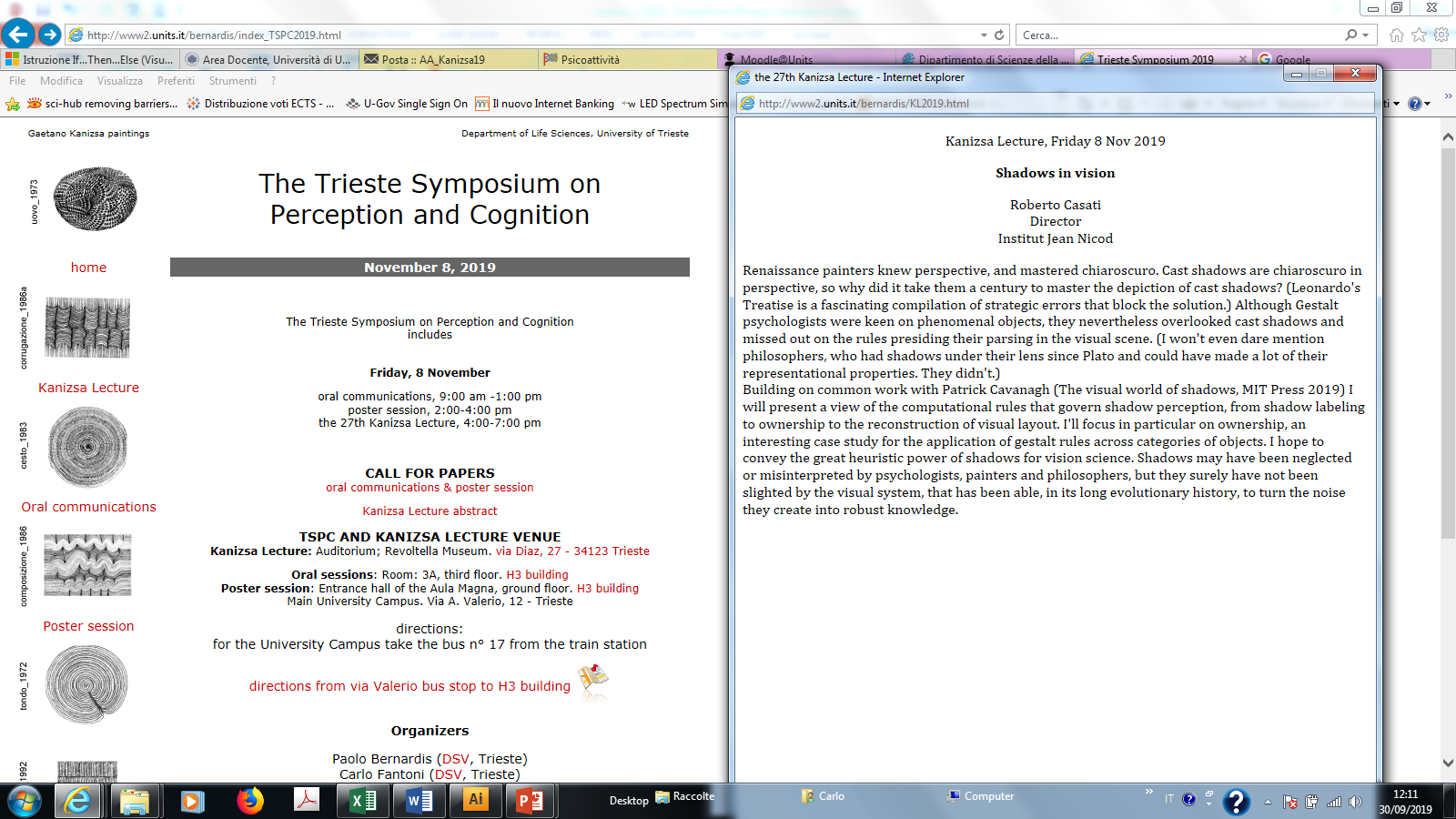 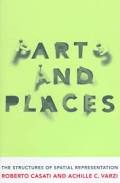 CFU per attività sperimentale
esperienze individuali nei nostri laboratori
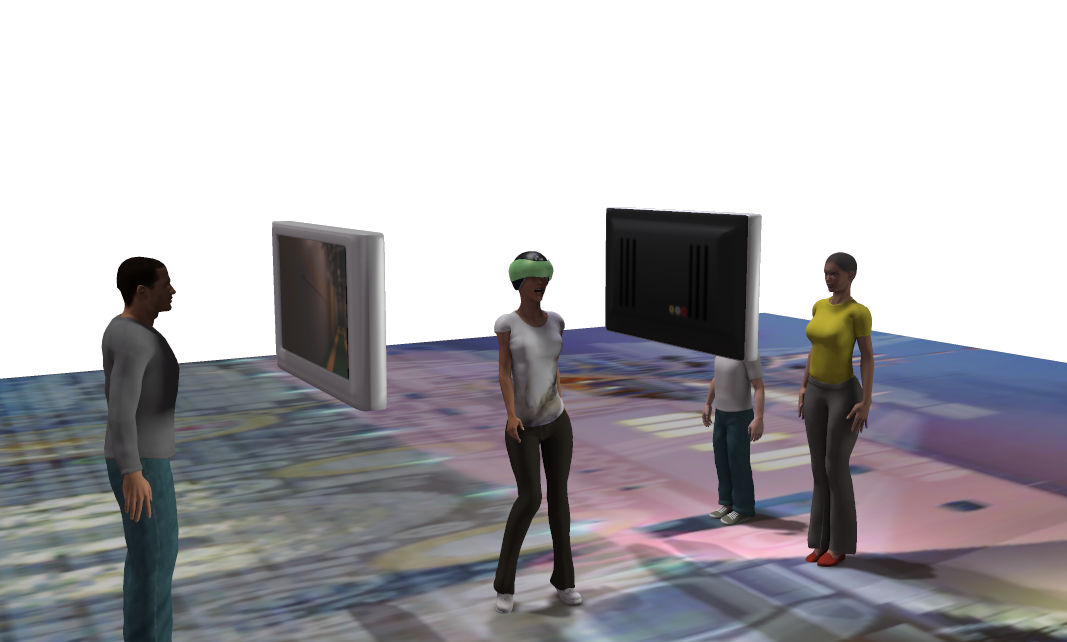 movimenti Oculari e Emozioni
reazione fisiologica/comportamentale (cinematiche oculari ad alta precisione spazio/temporale) e percezione di espressioni facciali
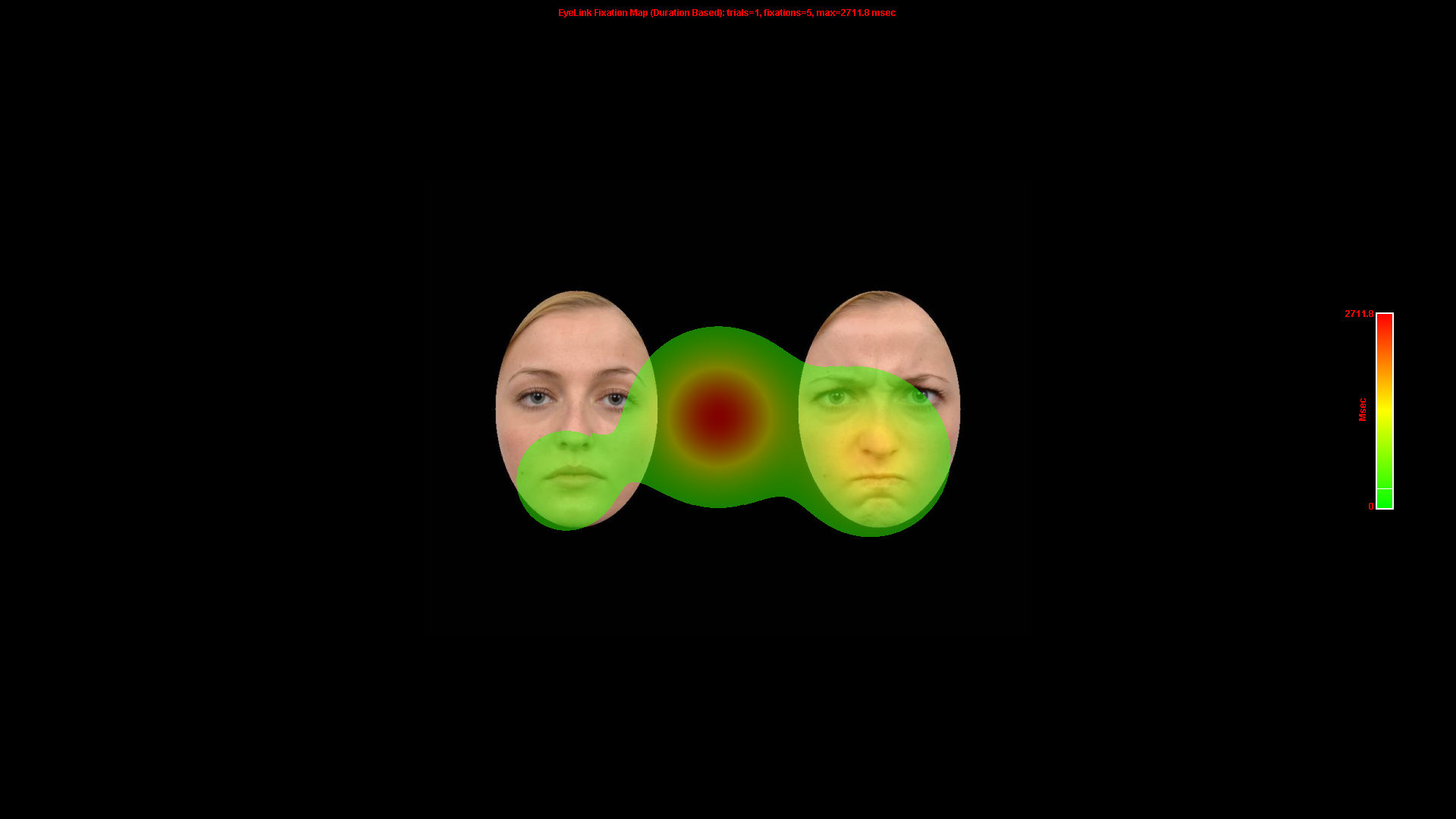 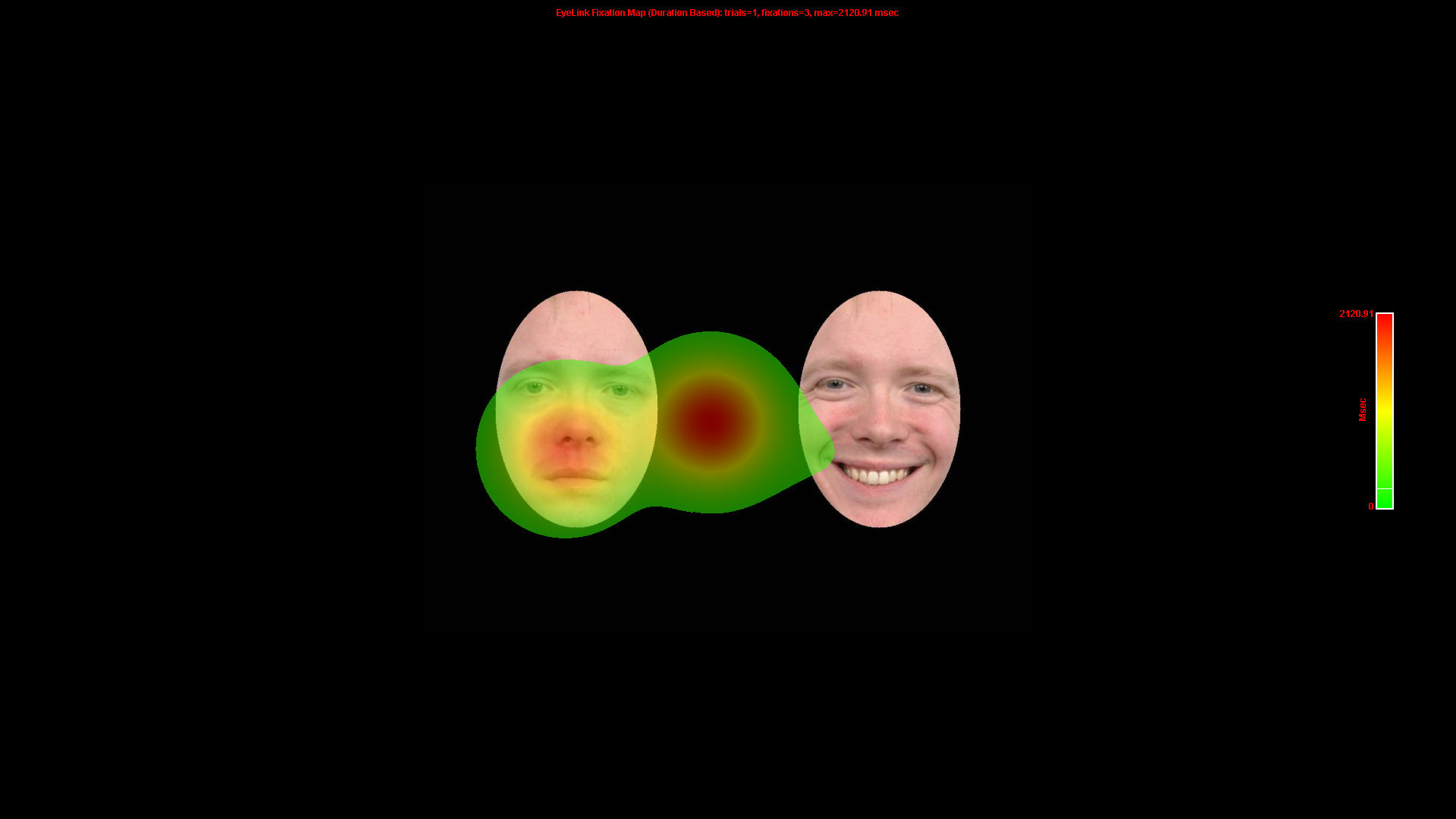 durata: 1.5 ore; 
compenso:1/6 CFU, pari a 4h 
per verificare/chiedere la partecipazione scrivere all’indirizzo e-mail giulio.baldassi@phd.units.it
Dove/Quando                             Palazzina W, via Weiss n 21, San Giovanni, Stanza 128
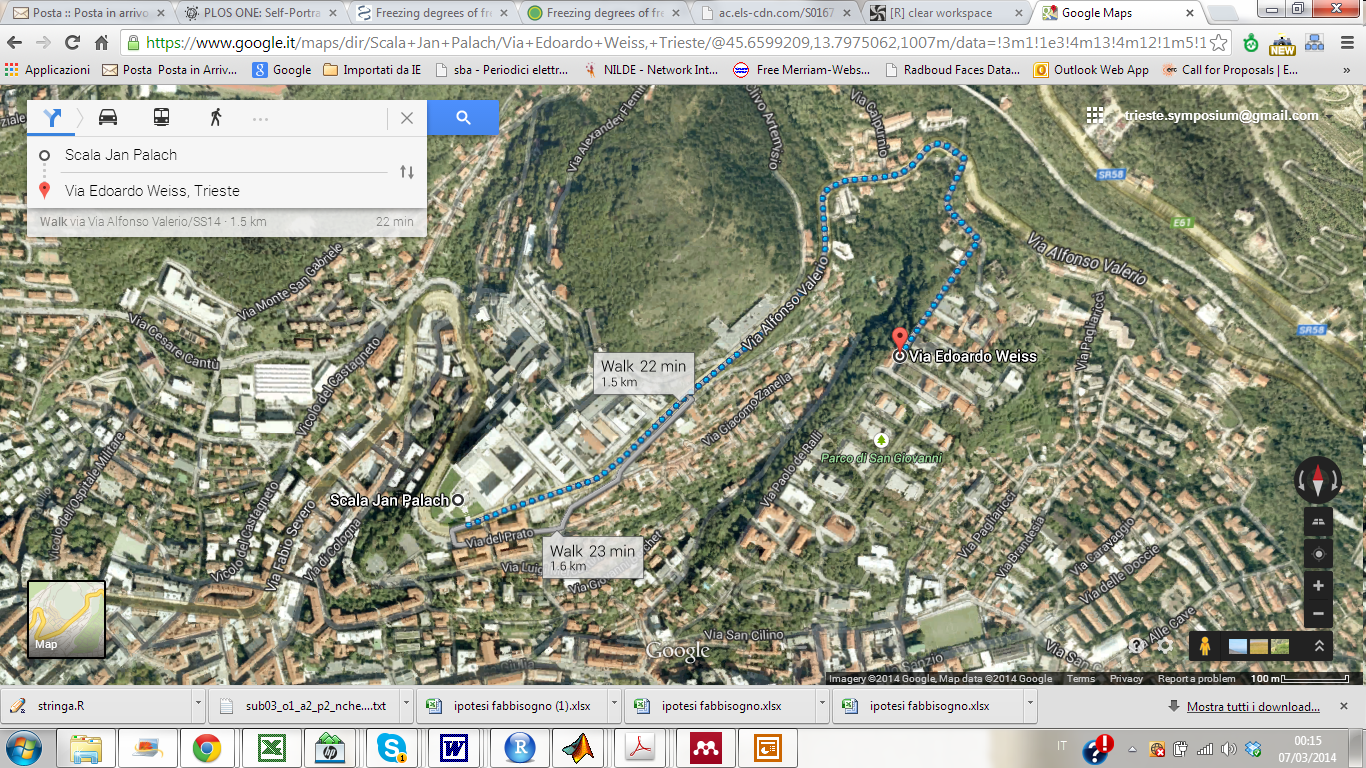 Ricevimento e Contatti 
Fantoni: ven. 10.00-12:00
Cavallero: gio. 17:00-19:00         email:  cfantoni@units.it
email:  cavaller@units.it
Pronti per…
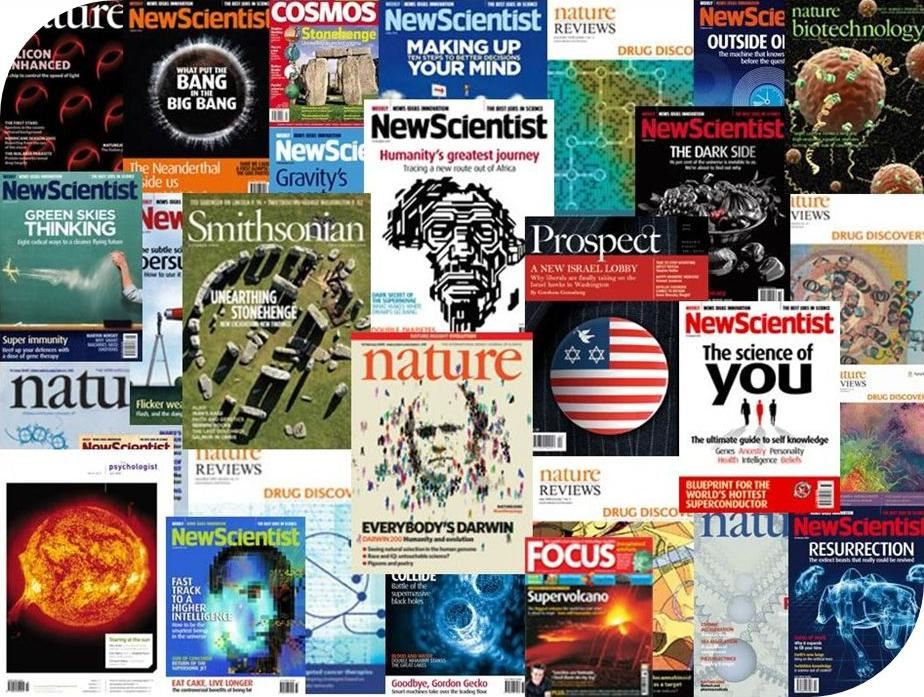 iscrizione laboratorio avanzato ricerca bibliografica
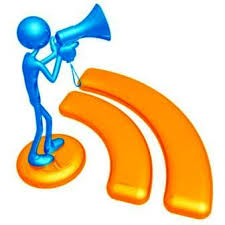 Distribuiremo 3 moduli:
Un  modulo per gruppo/giorno
Iscrivetevi solo ad una gruppo/giornata